Introduction to Computing: Explorations in Language, Logic, and Machines
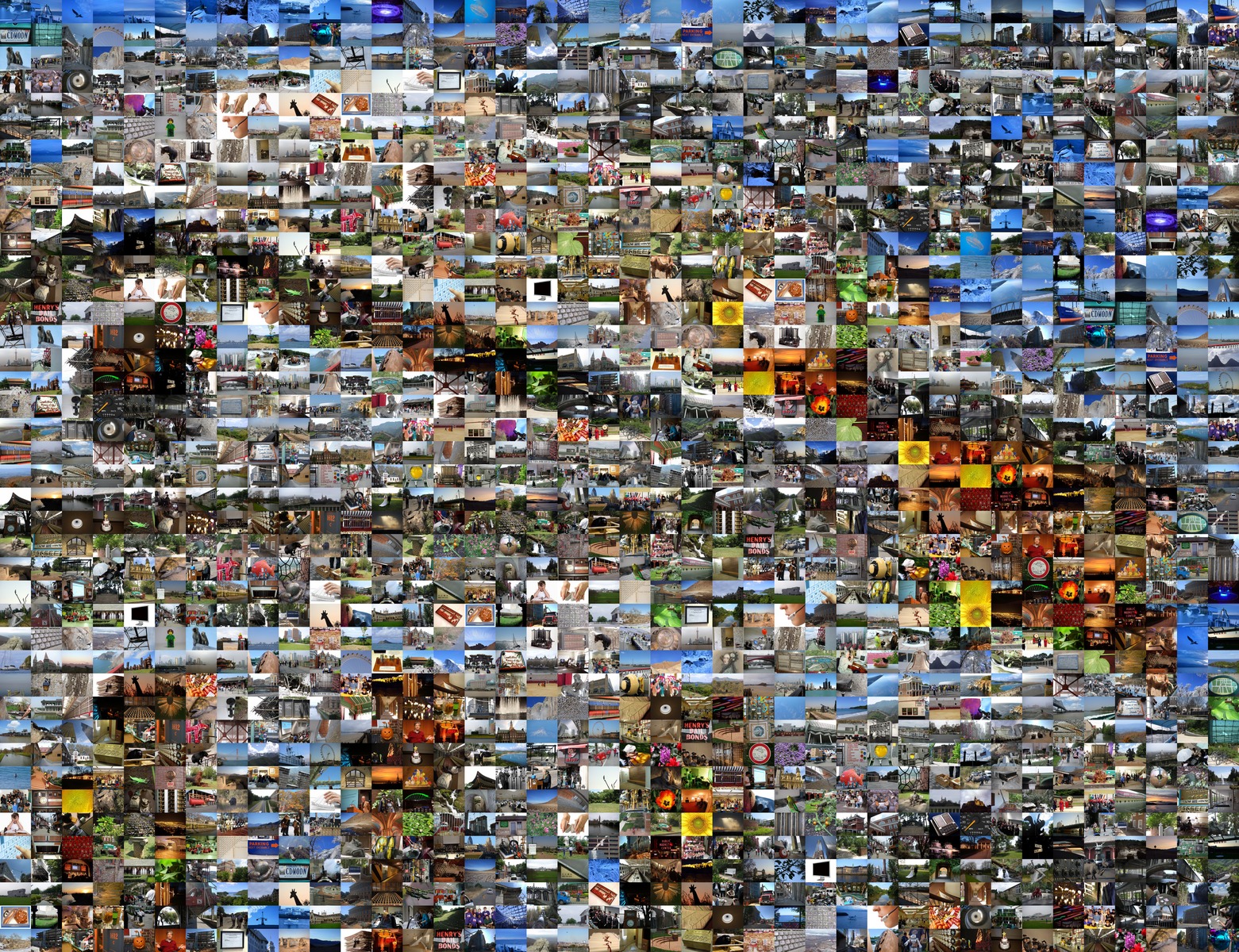 Class 1:Computers
Class 1:
Introduction
cs1120 Spring 2016
David Evans
University of Virginia
How many computers are there in this room?
1
2
Today’s Plan
What is a Computer?
Story of the Course (Expectations)
Computer Science
What’s a Computer?
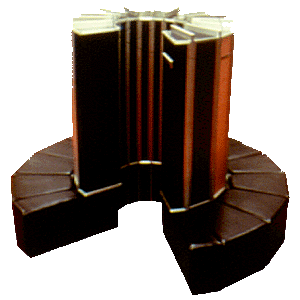 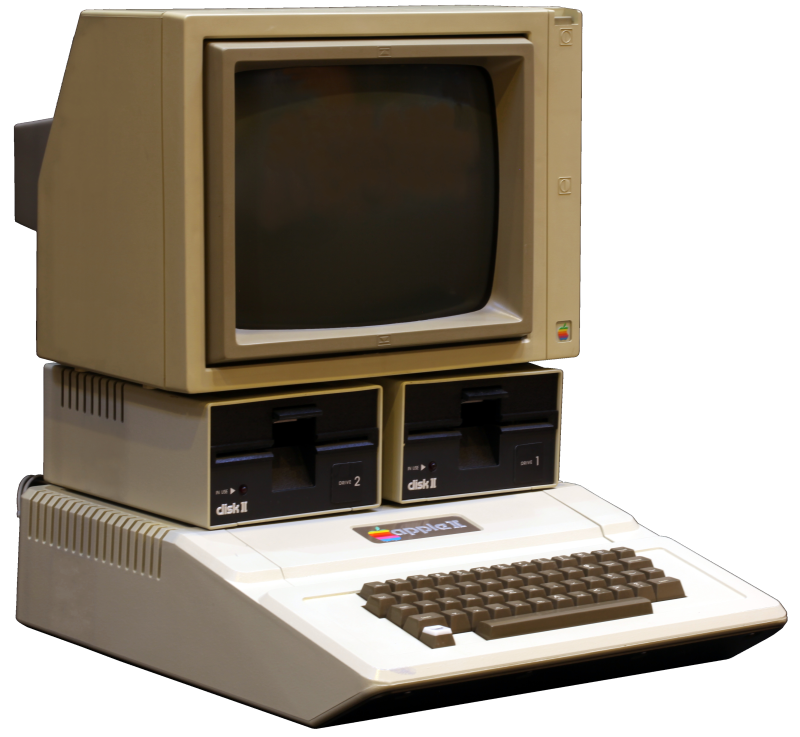 Apple II (1977)
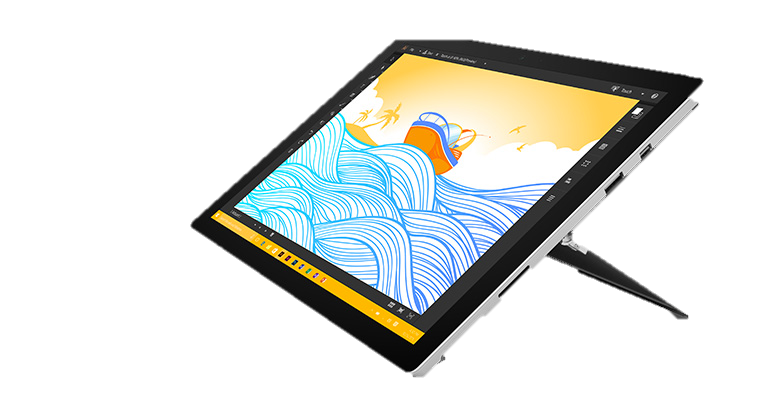 Cray-1 (1976)
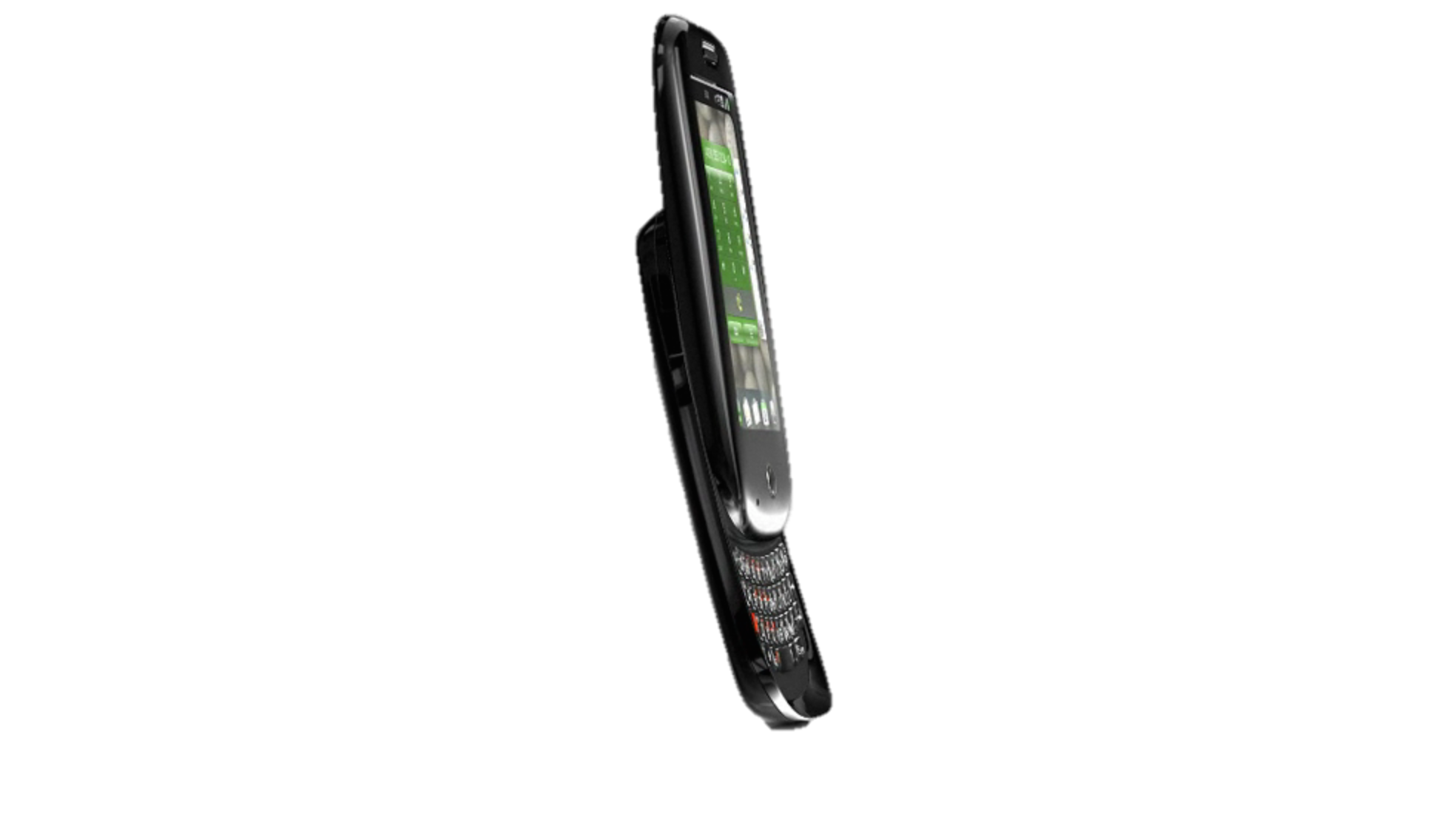 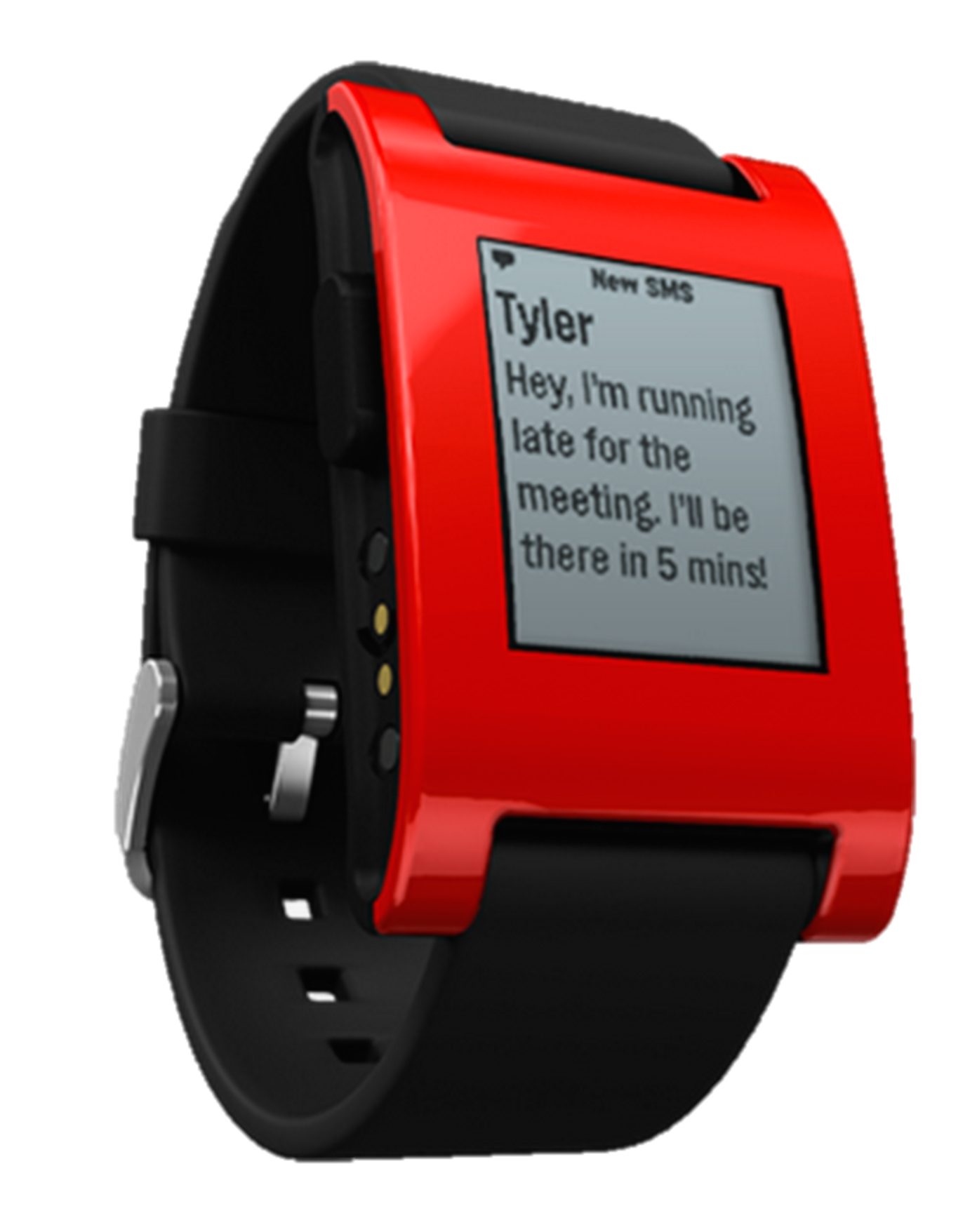 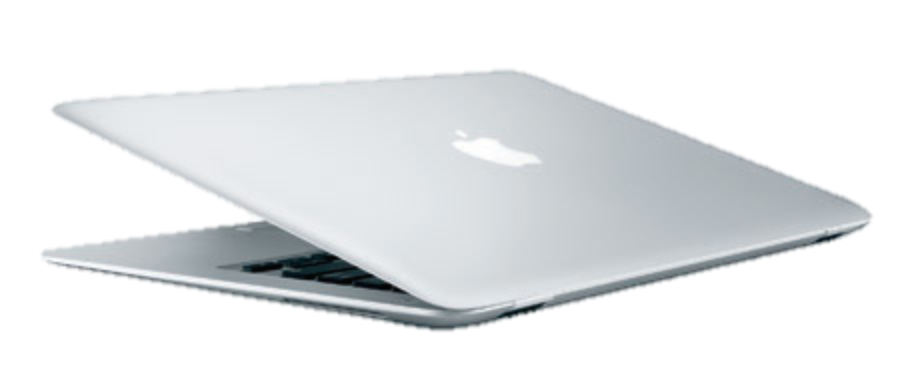 Surface (2016)
MacBook Air (2008)
Palm Pre (2009)
Pebble (2014)
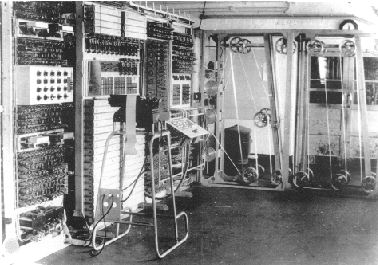 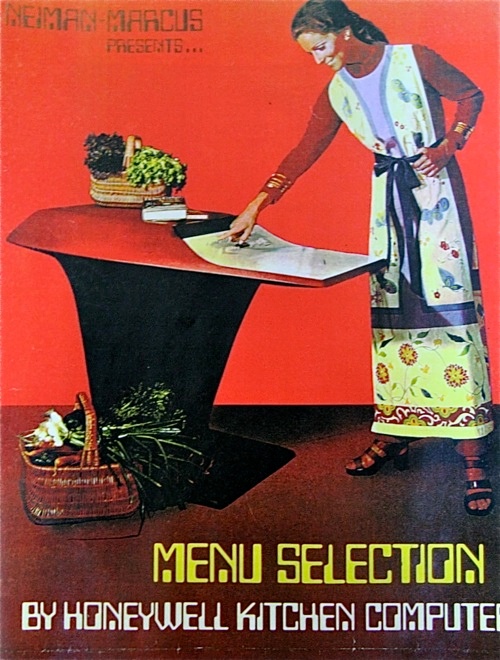 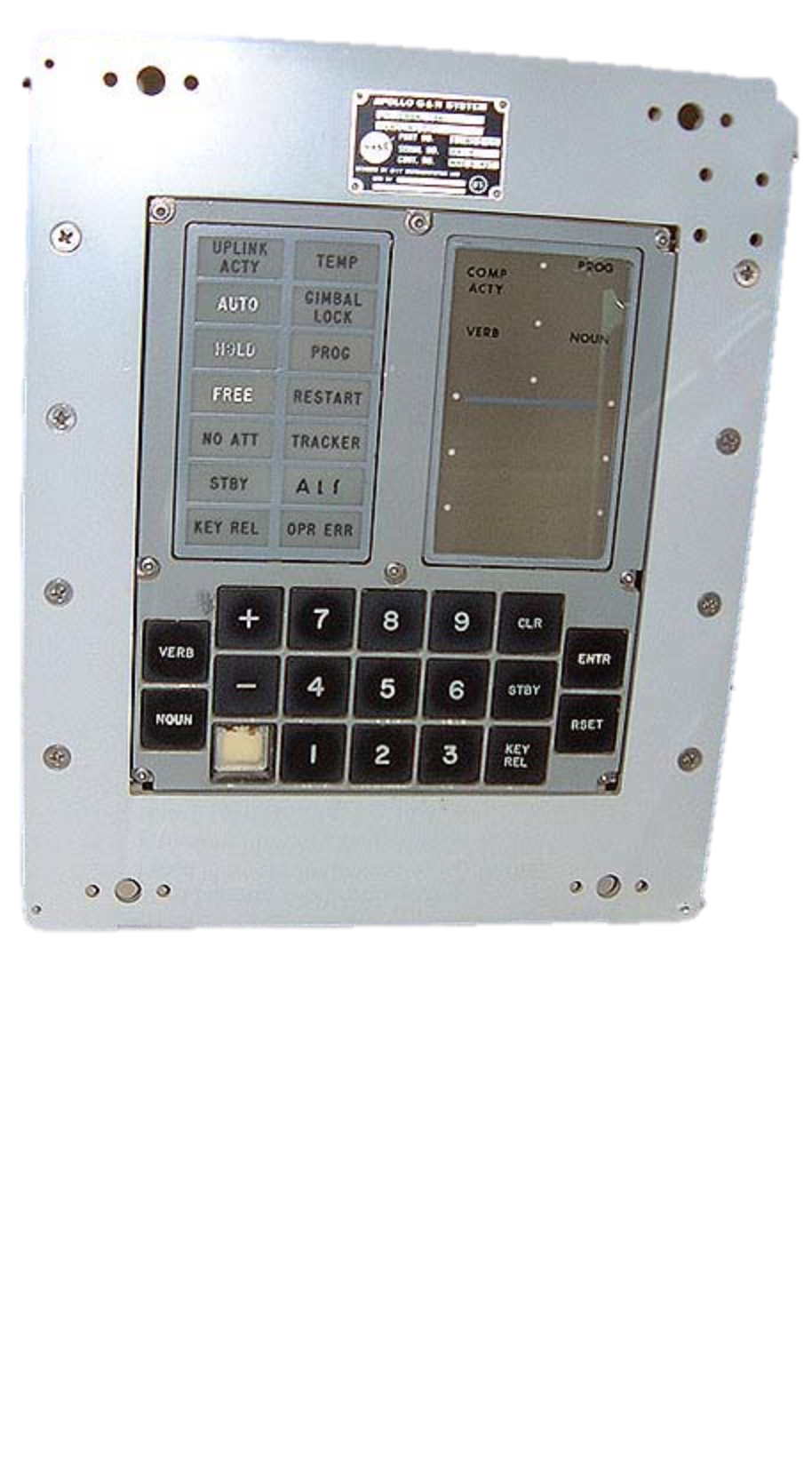 Colossus (1944)
Apollo Guidance Computer (1969)
Honeywell Kitchen Computer (1969)
($10,600 “complete with two-week programming course”)
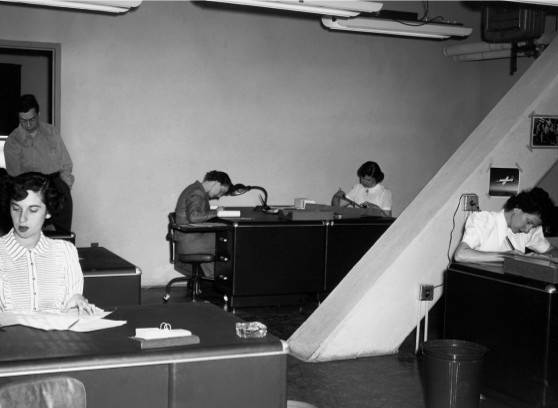 Pre-WWII “Computers”
How should we define a computer?
Webster’s Definition
What All Computers Need
Processing
Input
Output
Without it, we can’t describe a problem
Without it, we can’t get an answer
Way to get from input to output
Voice (“2001”)
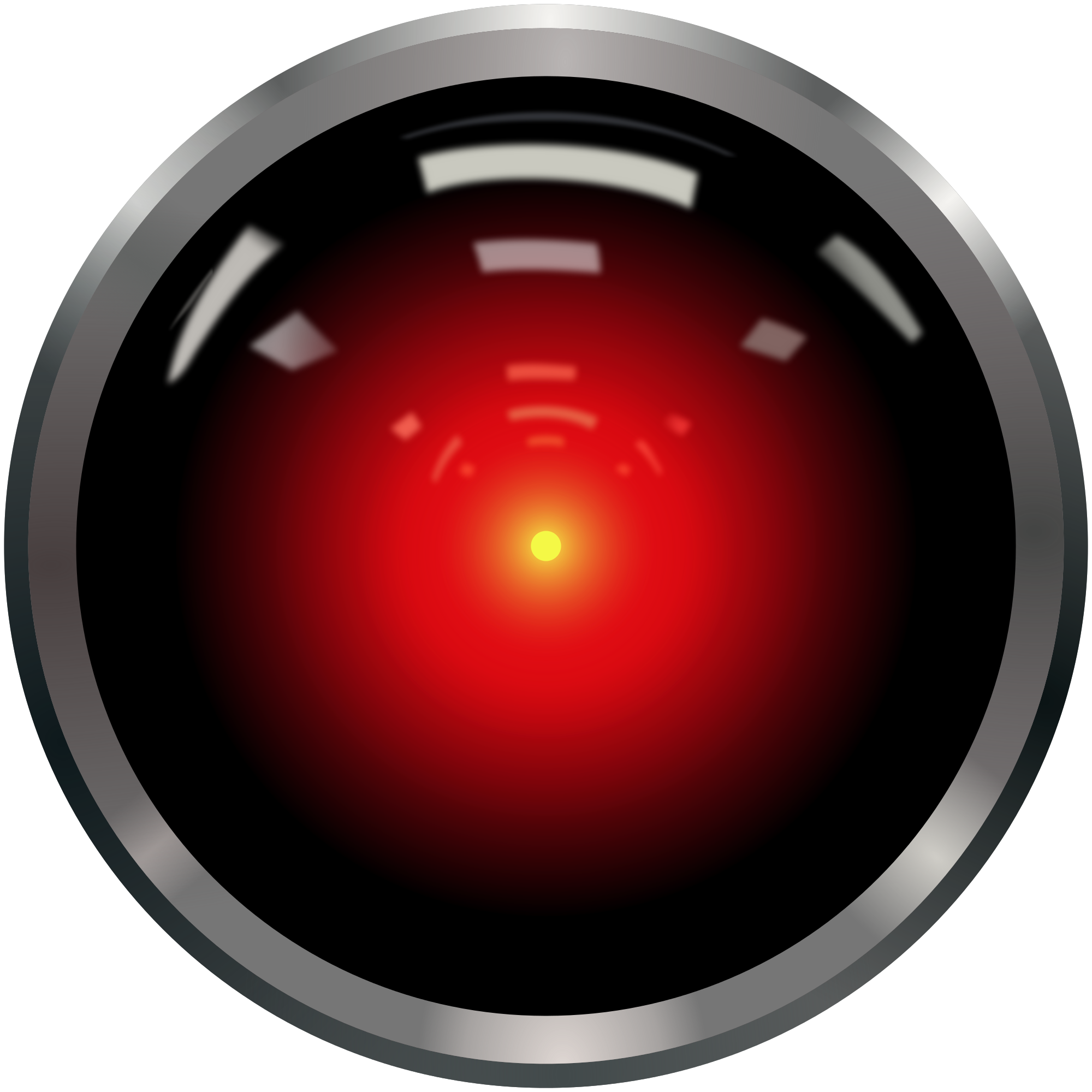 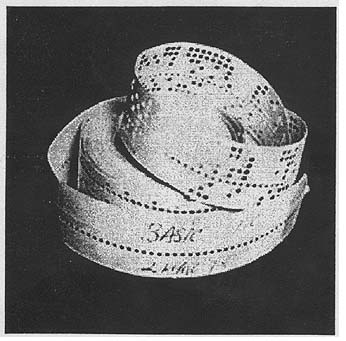 Altair BASIC Paper Tape (1976)
Input
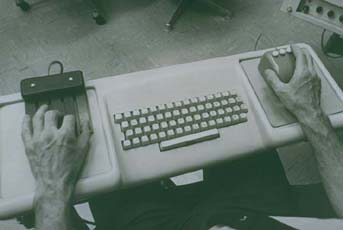 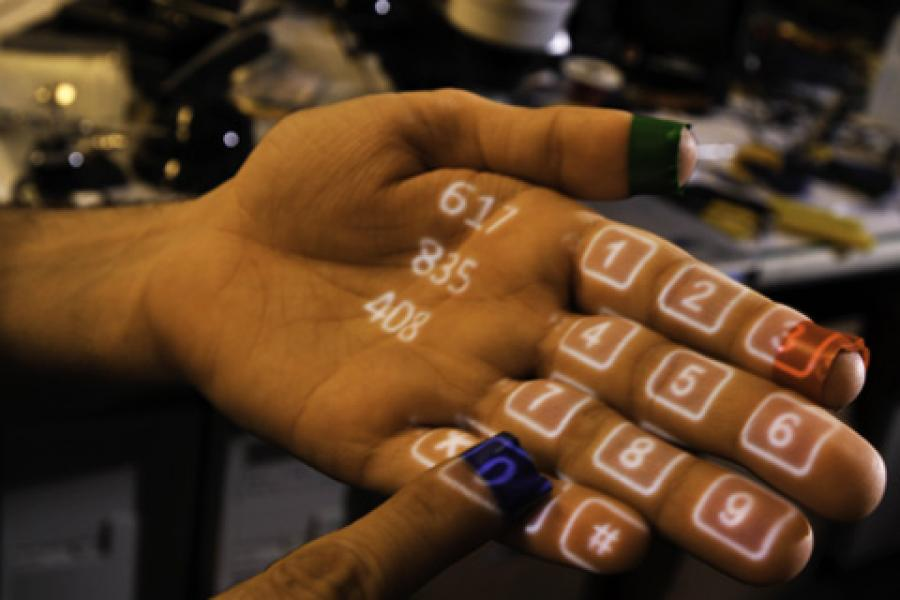 Engelbart’s mouse and keypad (1968)
Multitouch (2009)
0100101011010101101010110101011010101…
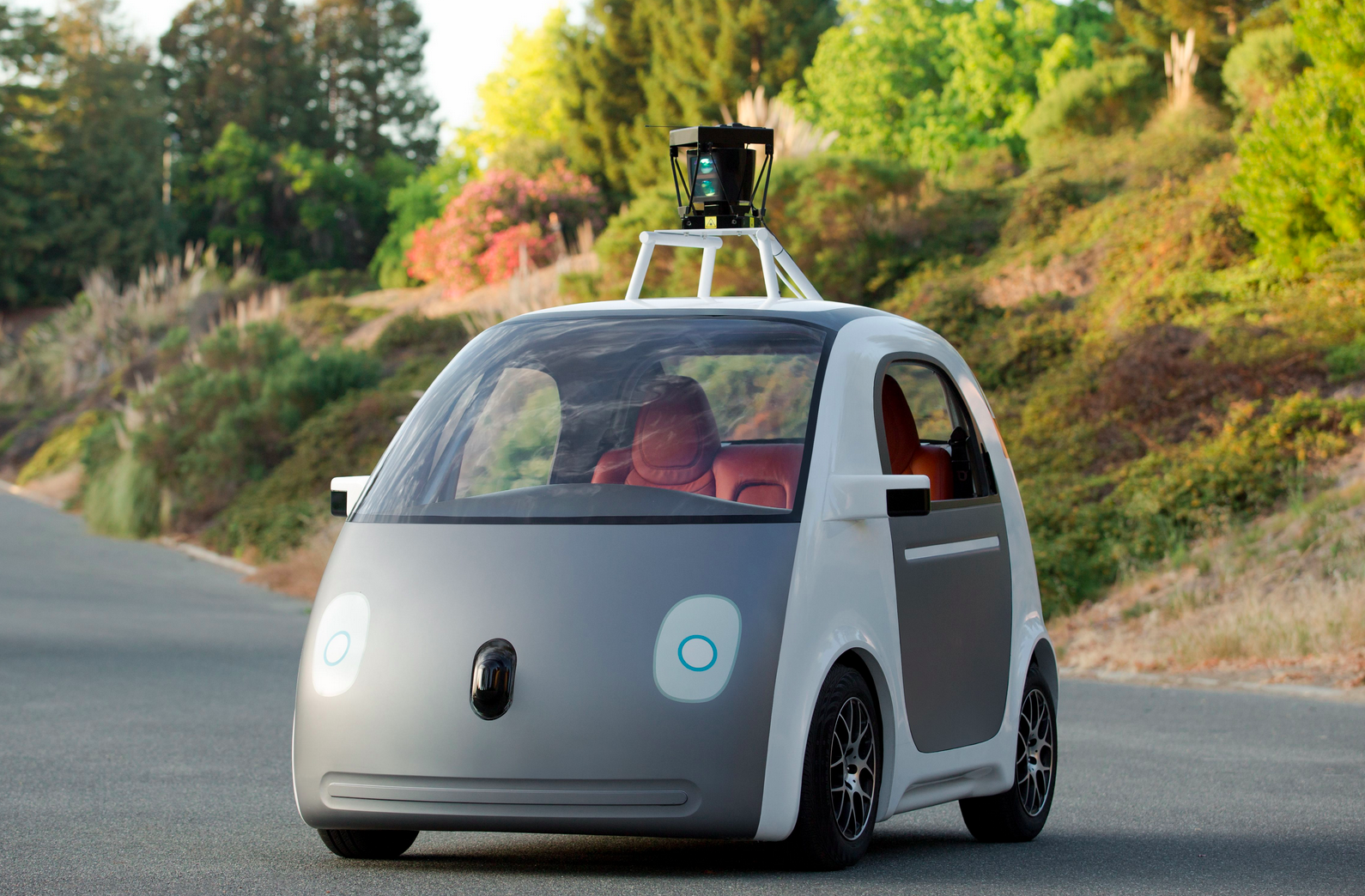 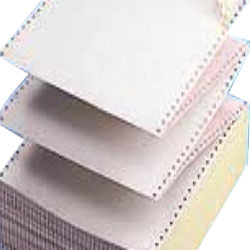 Output
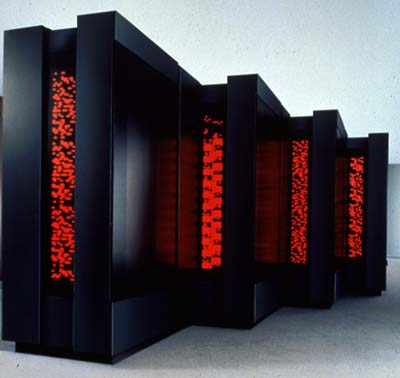 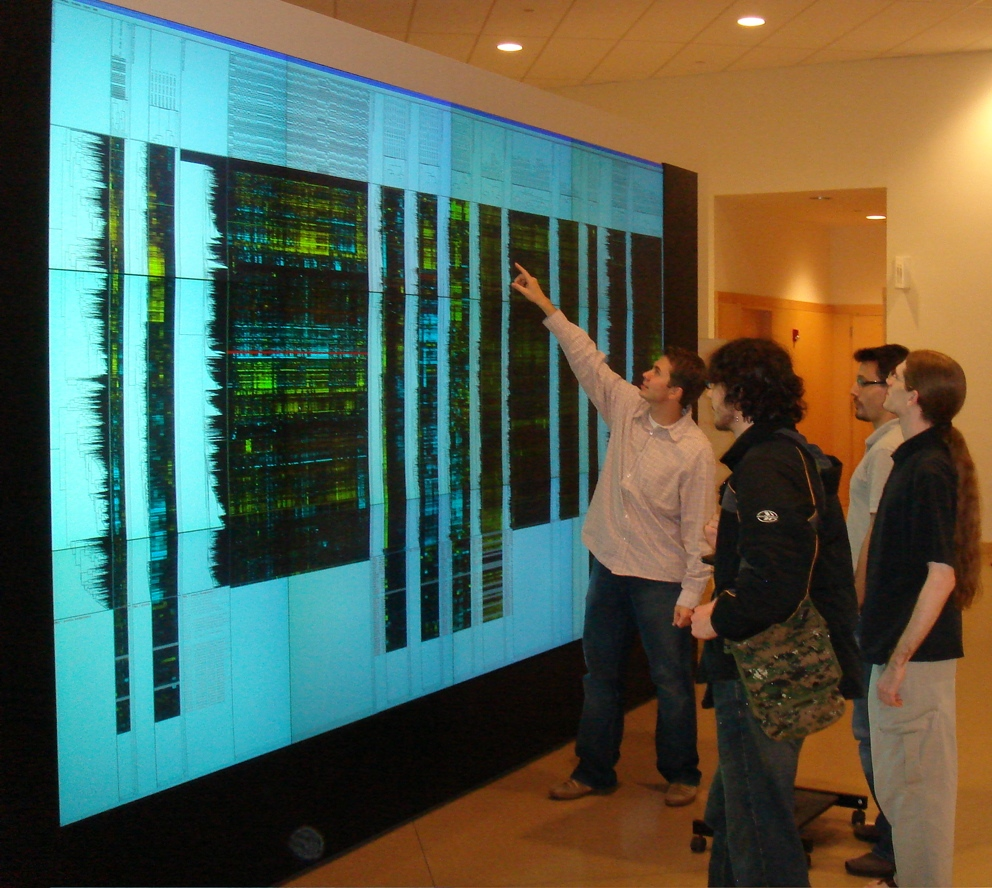 Princeton’s Scalable Display Wall (2006)
Connection Machine CM-5 (1993)
0100101011010101101010110101011010101…
Processing
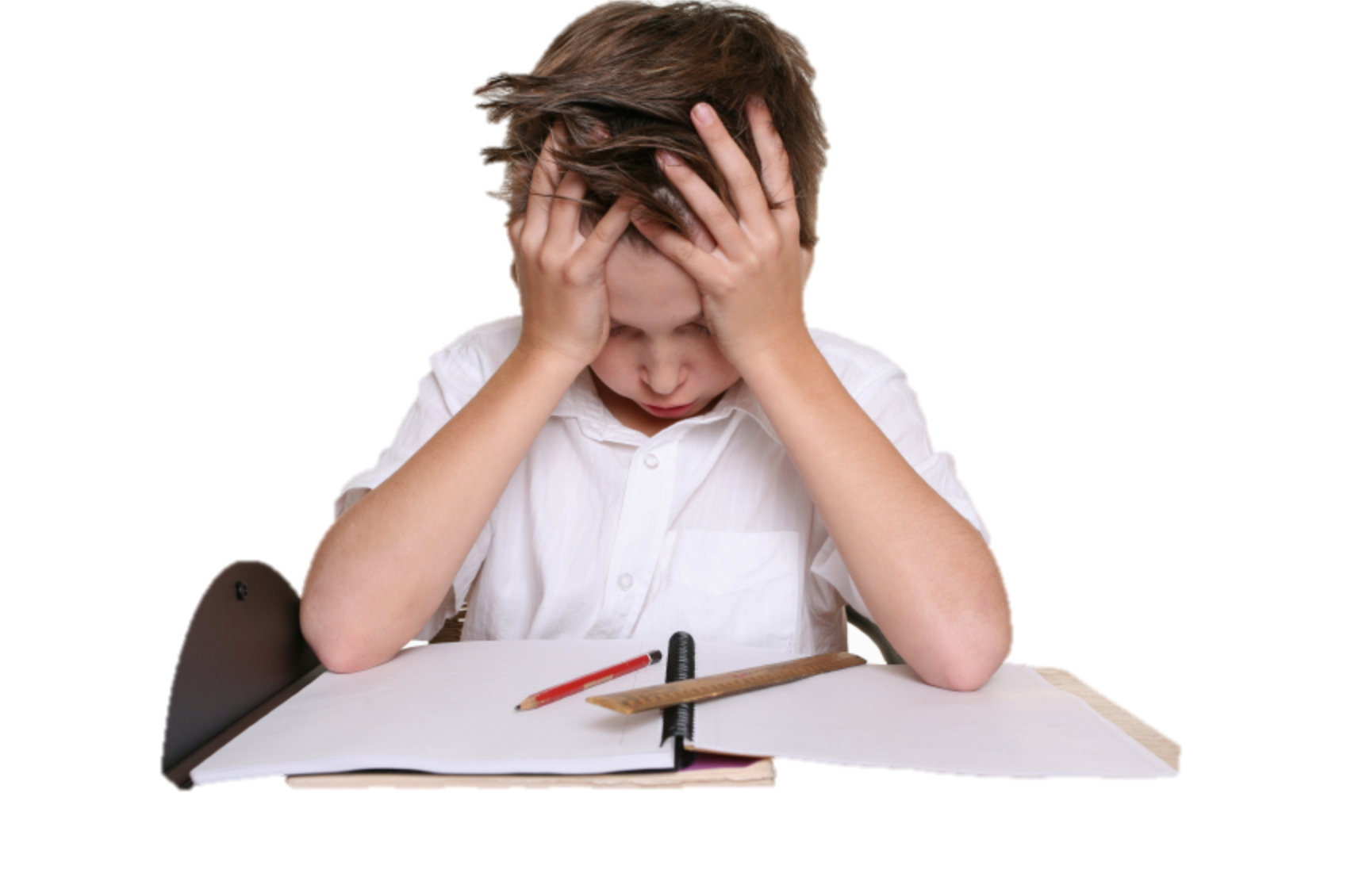 Processing
Input
Output
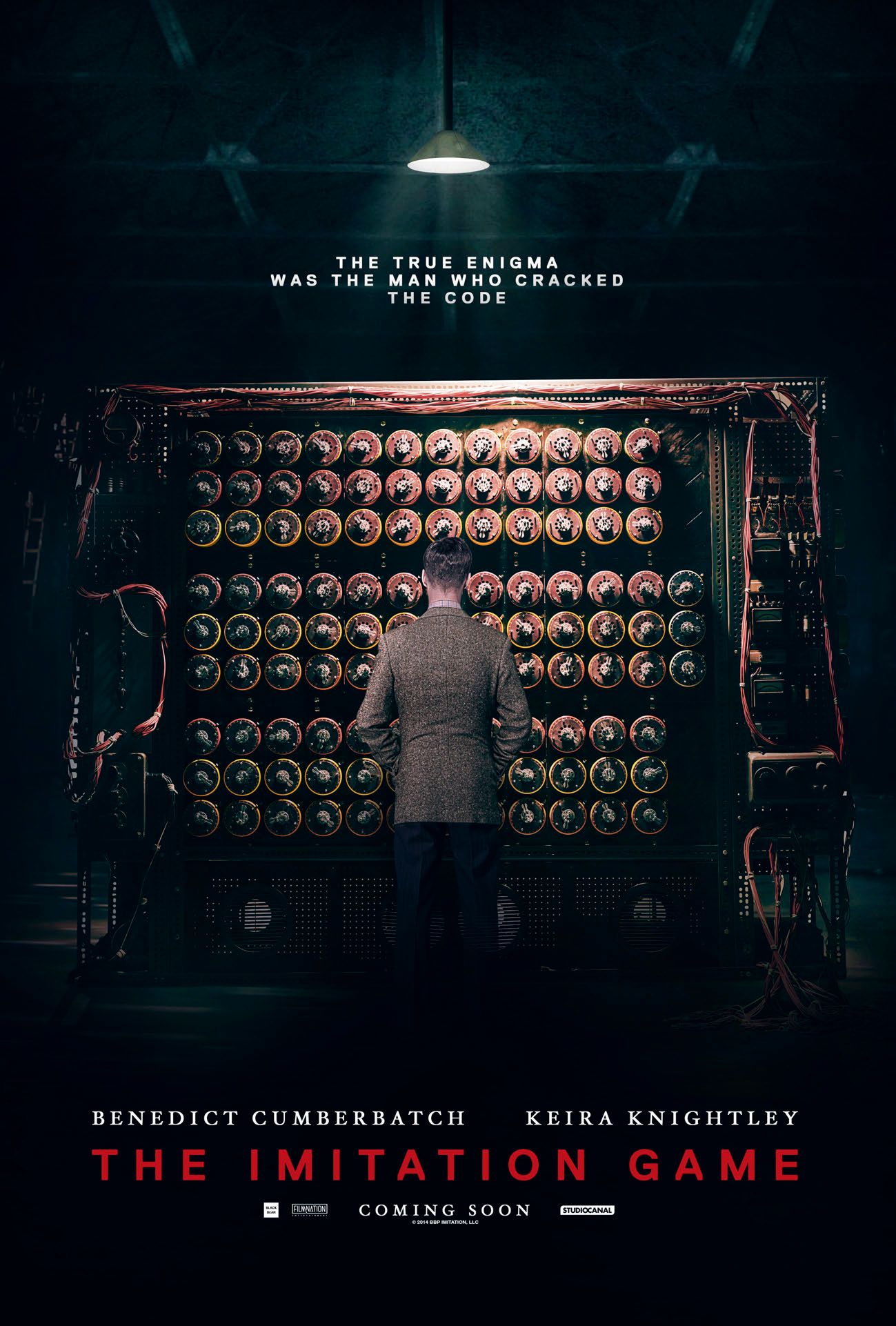 Processing
Look at the current state of the computation

Follow simple, mechanical rules about what to do next
Later in the course, we will learn Alan Turing’s formal model (and others), and use it to reason about what computers can and cannot do.
What’s so special about computers?
Toaster Science?
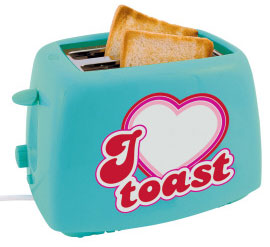 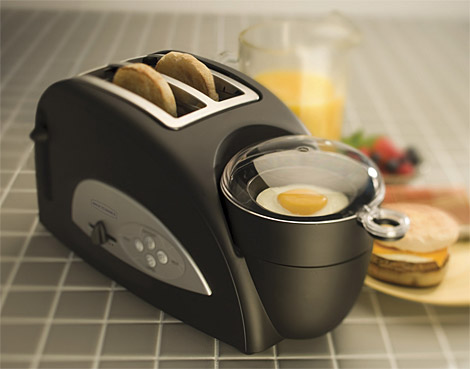 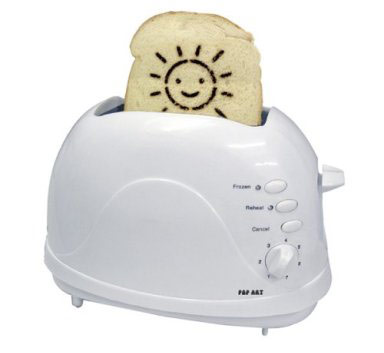 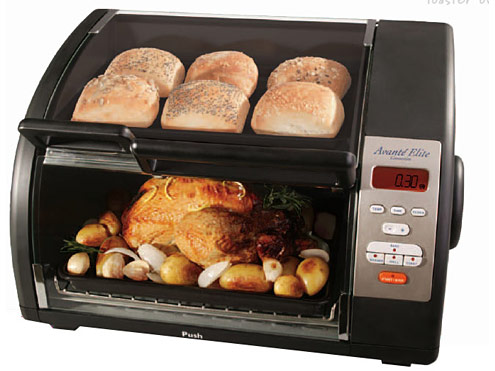 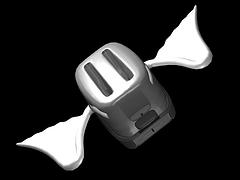 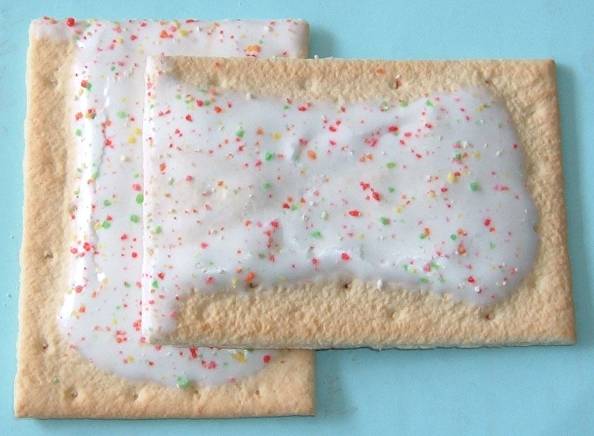 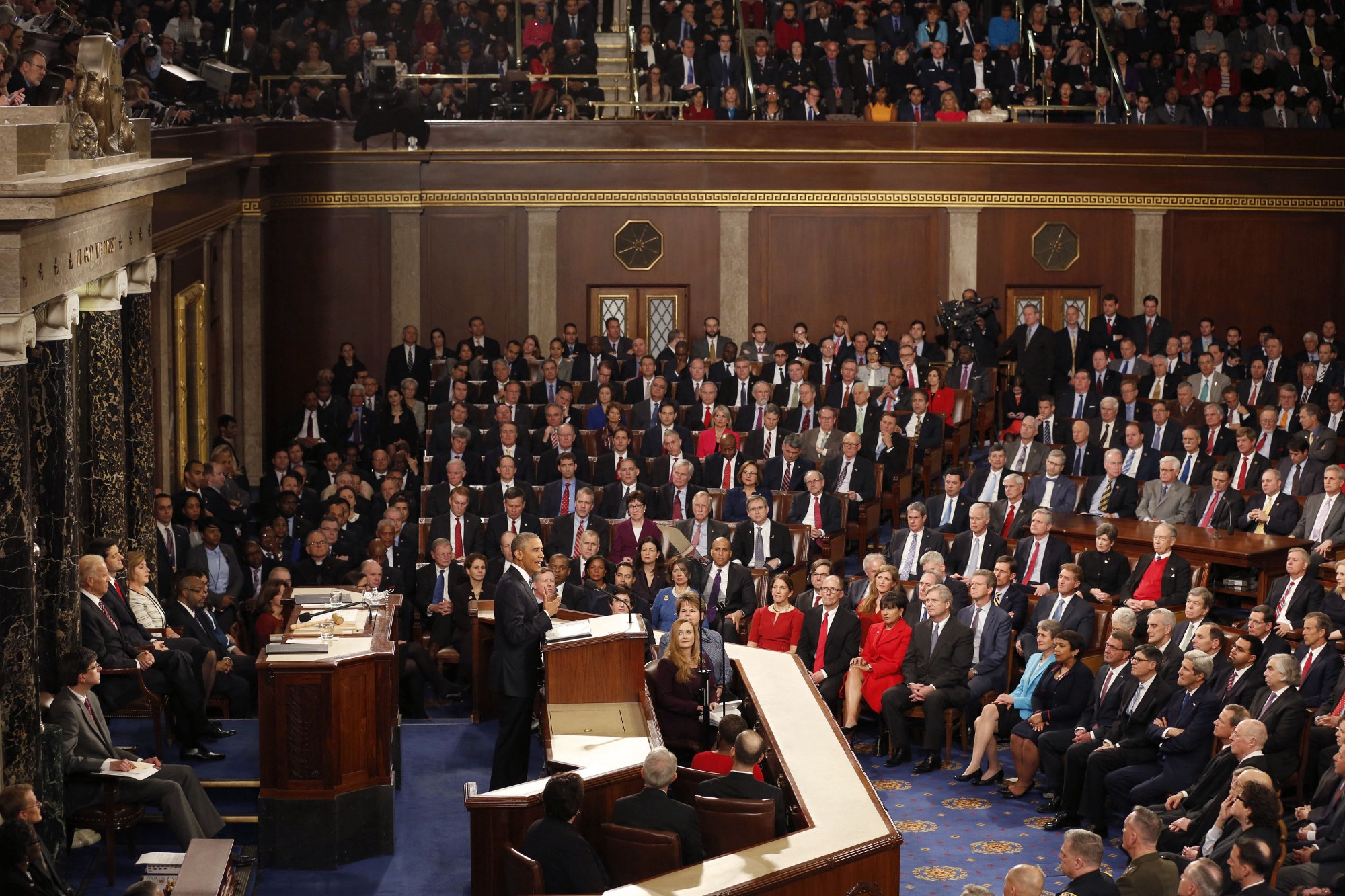 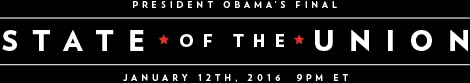 16
https://www.whitehouse.gov/the-press-office/2016/01/12/remarks-president-barack-obama-%E2%80%93-prepared-delivery-state-union-address
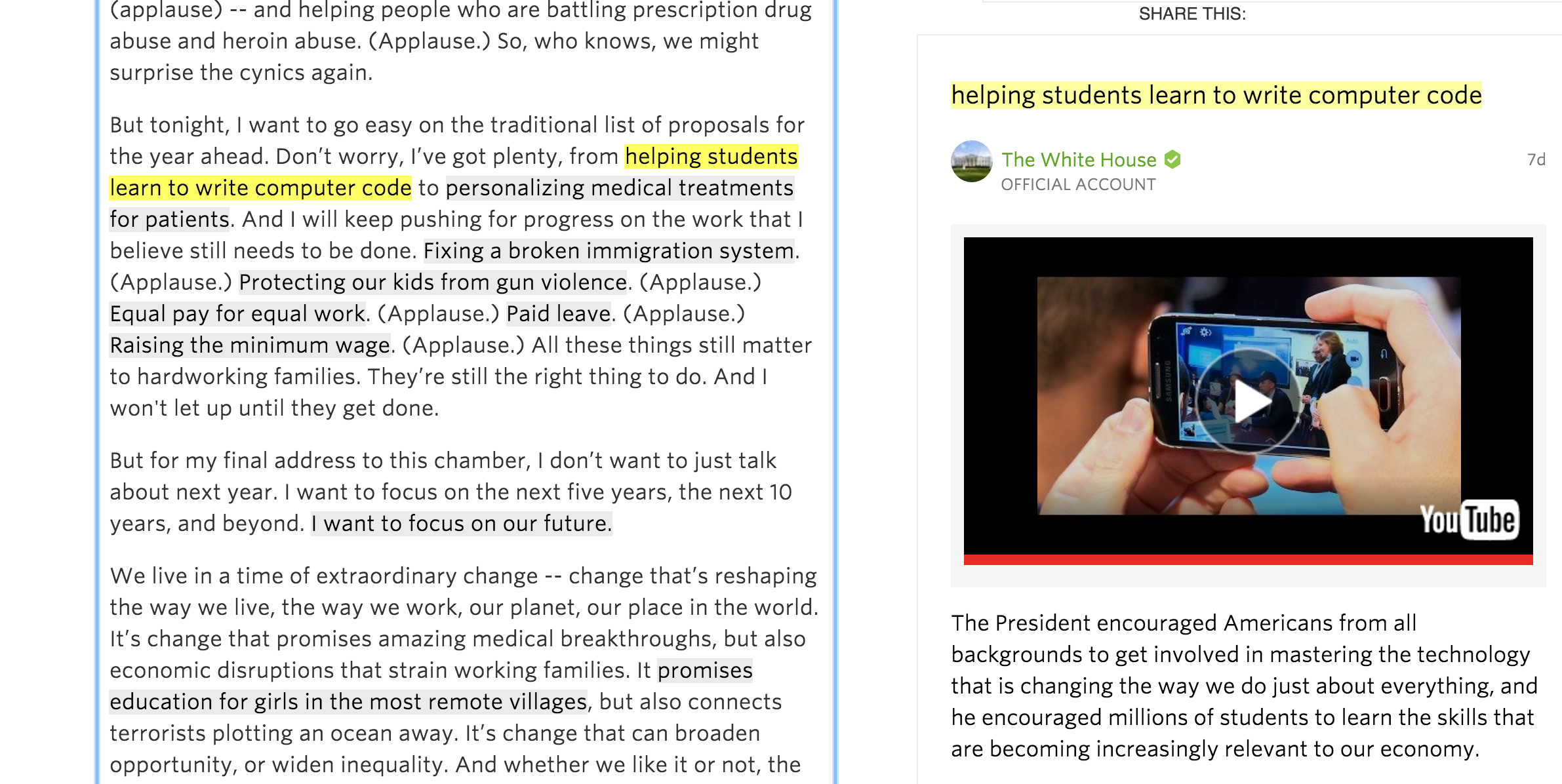 17
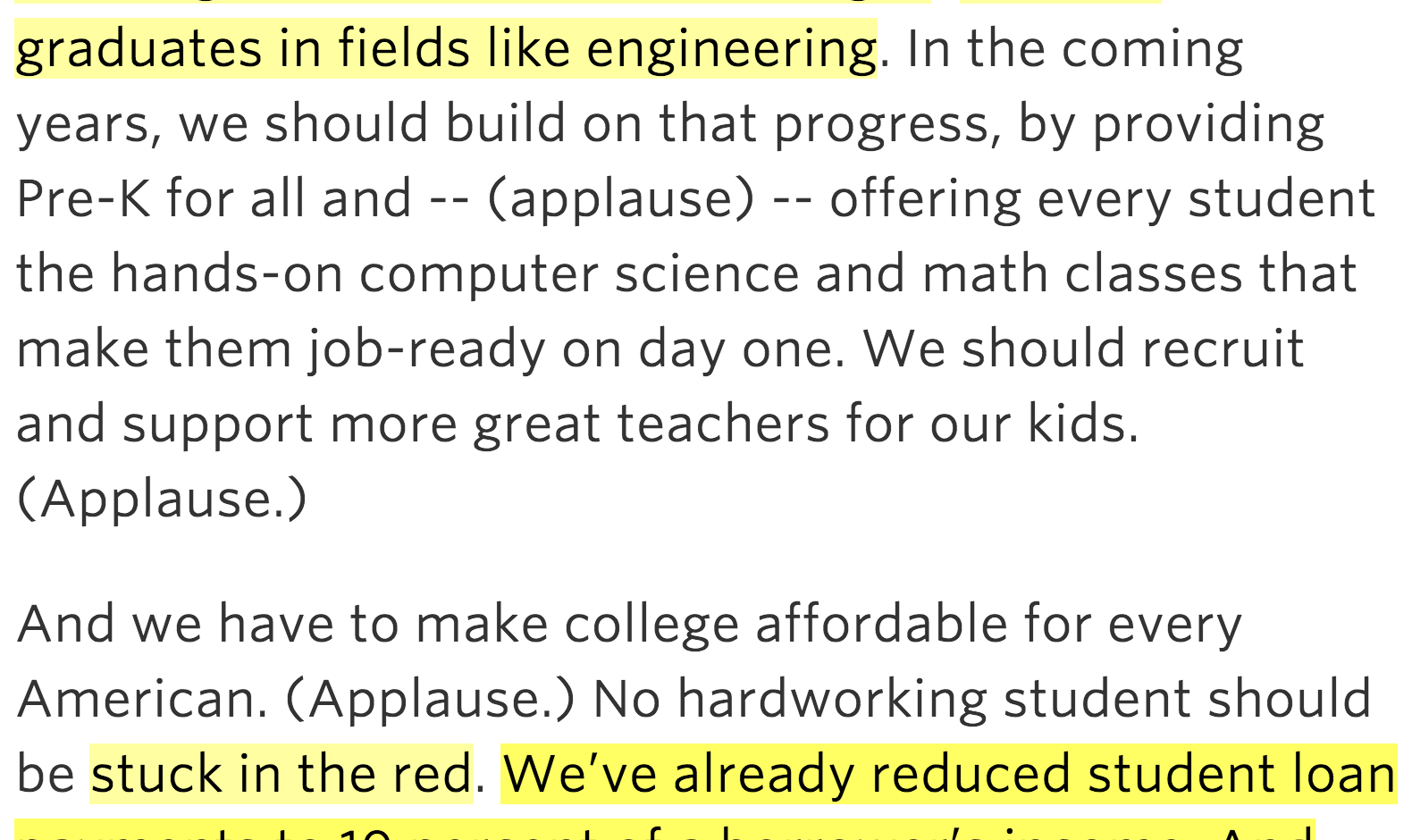 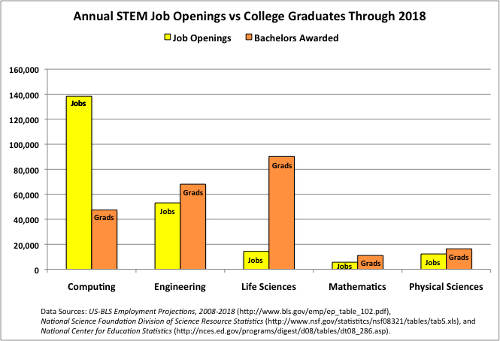 18
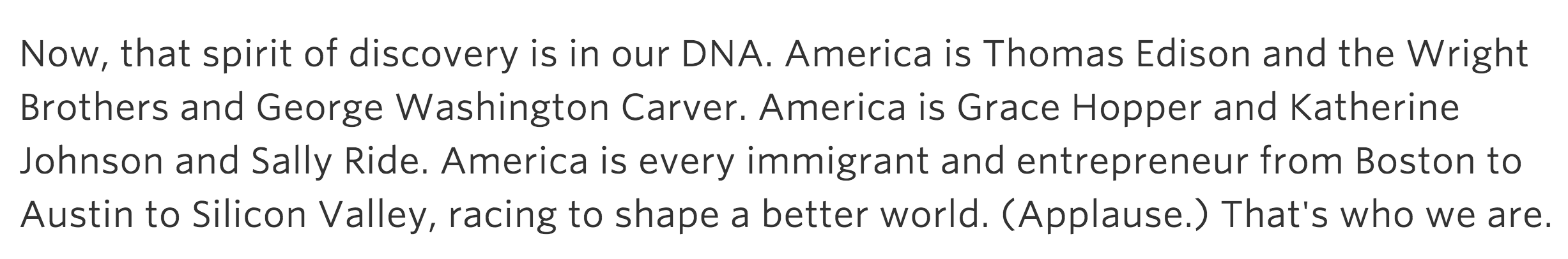 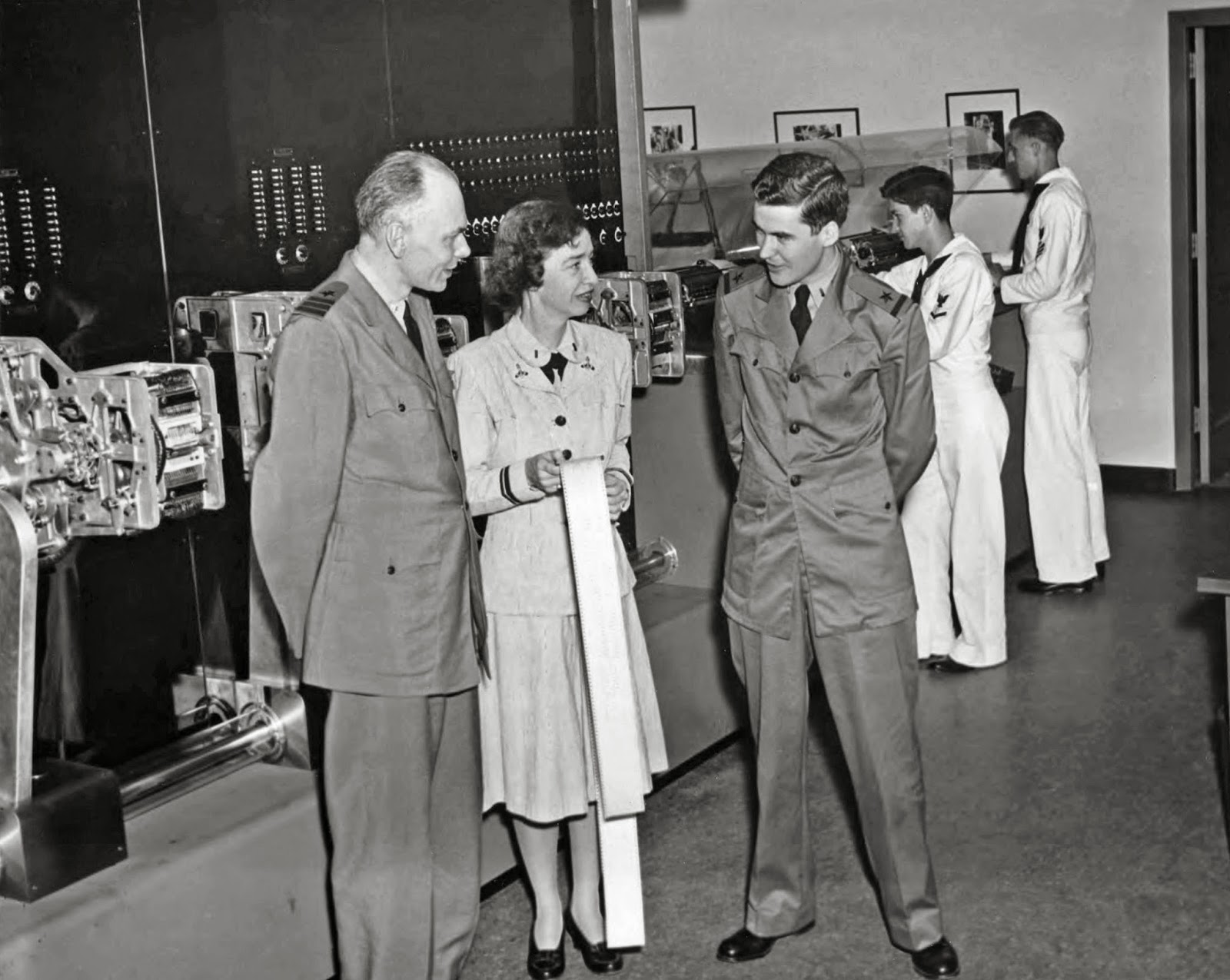 “Nobody believed that I had a running compiler and nobody would touch it. They told me computers could only do arithmetic.”
Admiral Grace Hopper (1906-1992)
19
Computers and Programs
A computer is a machine that can execute a program.
Processing
Input
Output
A universal computer is a machine that can execute any program.
Program
The “program” is just another part of the input! (The output can also be a program!)
20
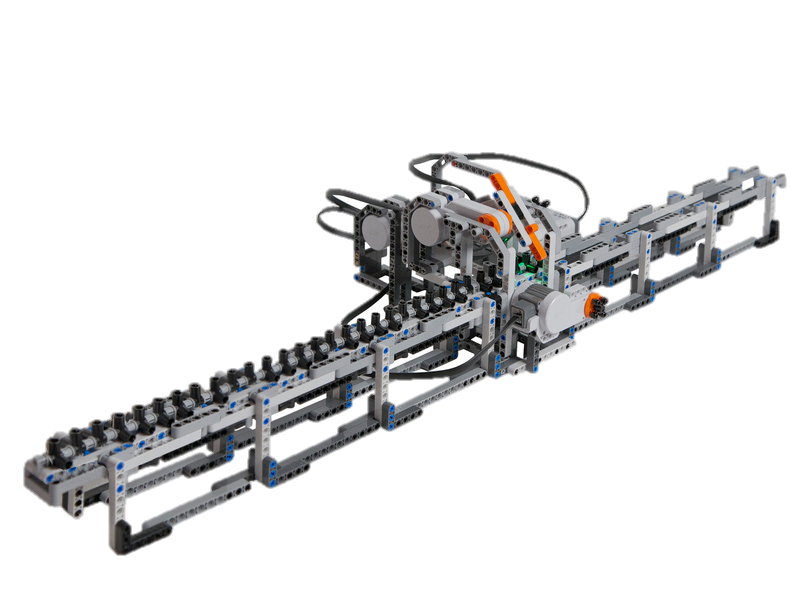 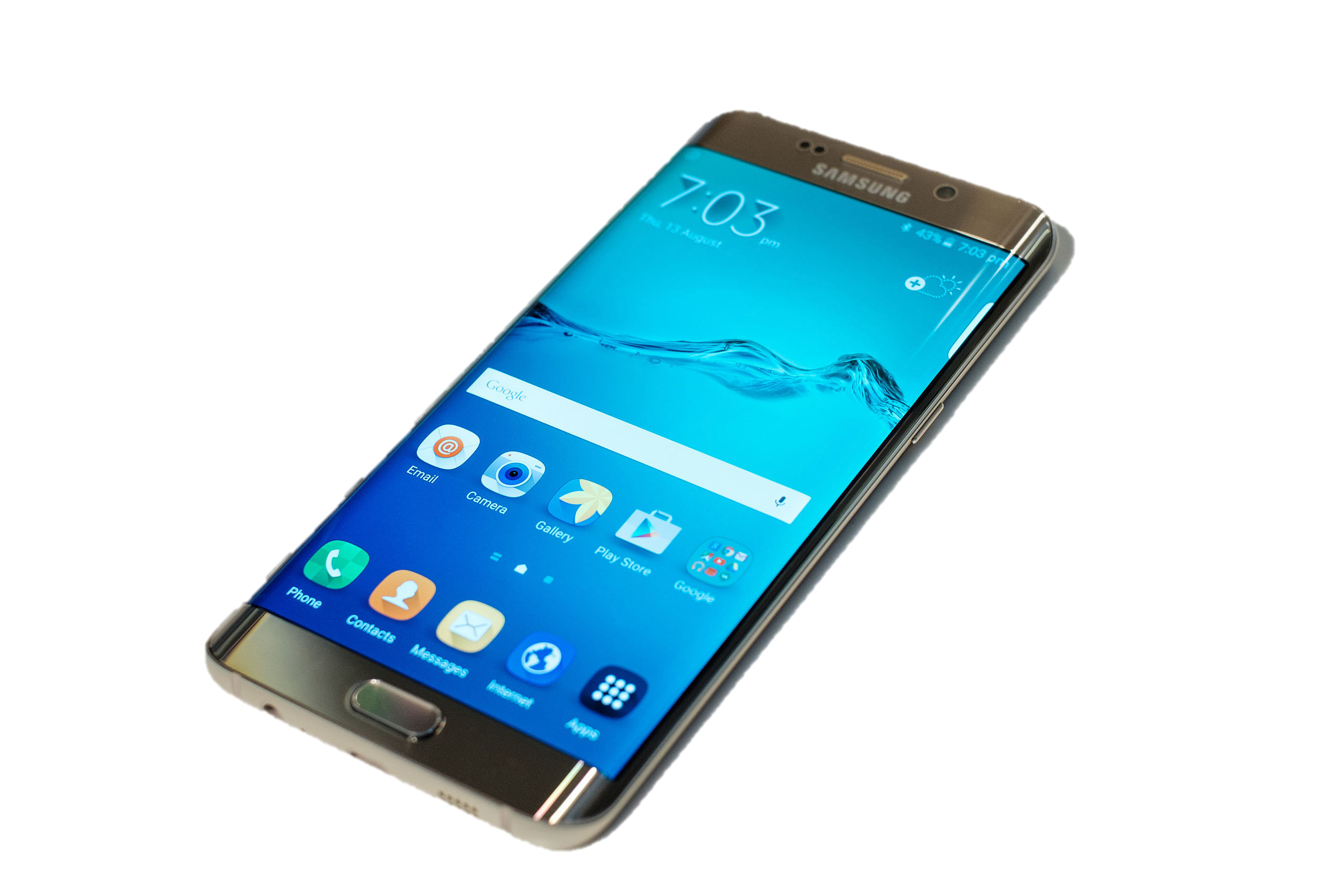 Universality of Computation
Samsung Galaxy (2015)
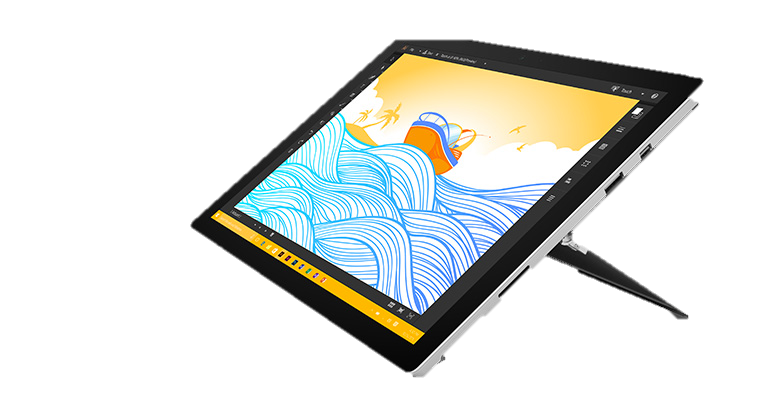 All of these computers are deeply equivalent!
Lego Turing Machine
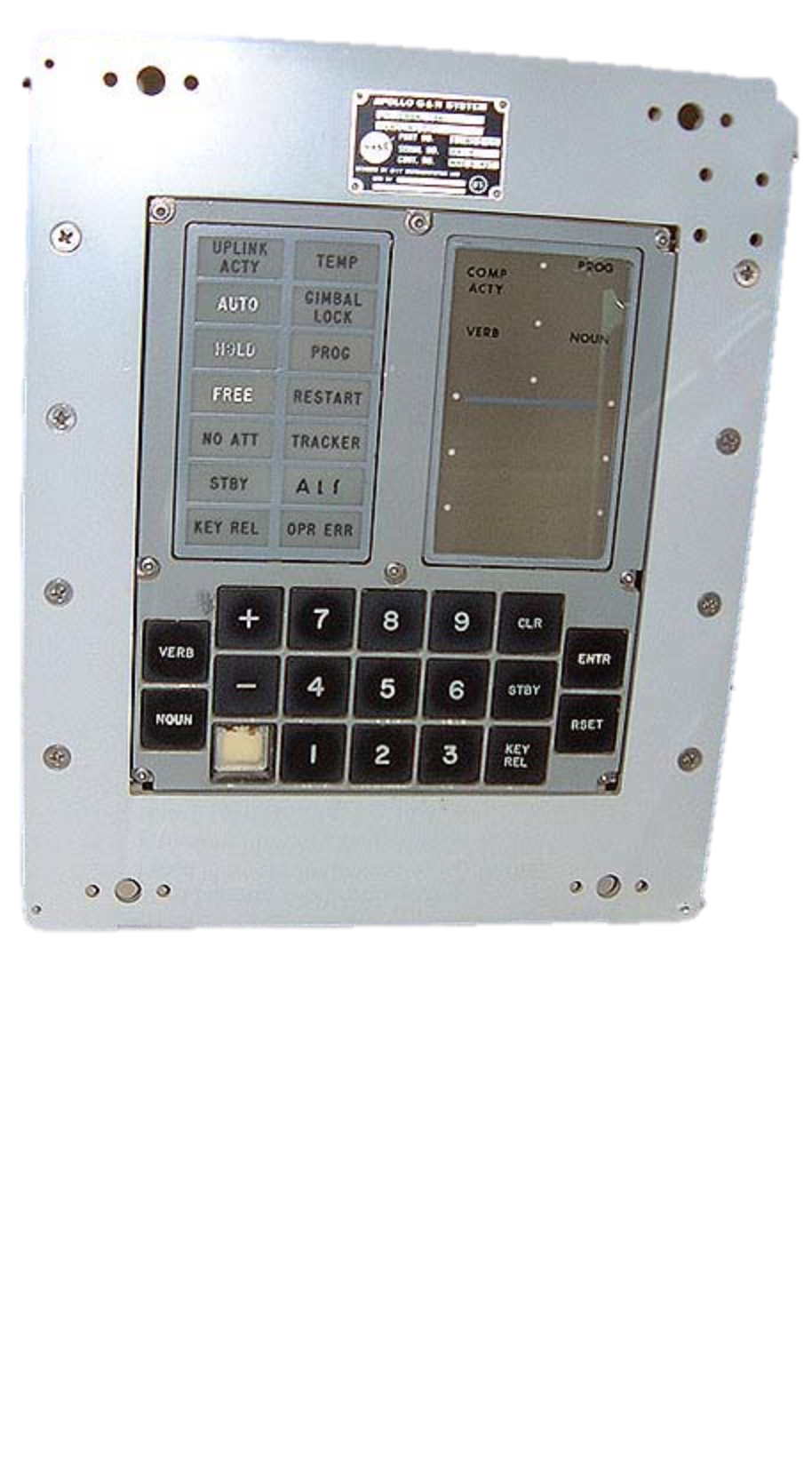 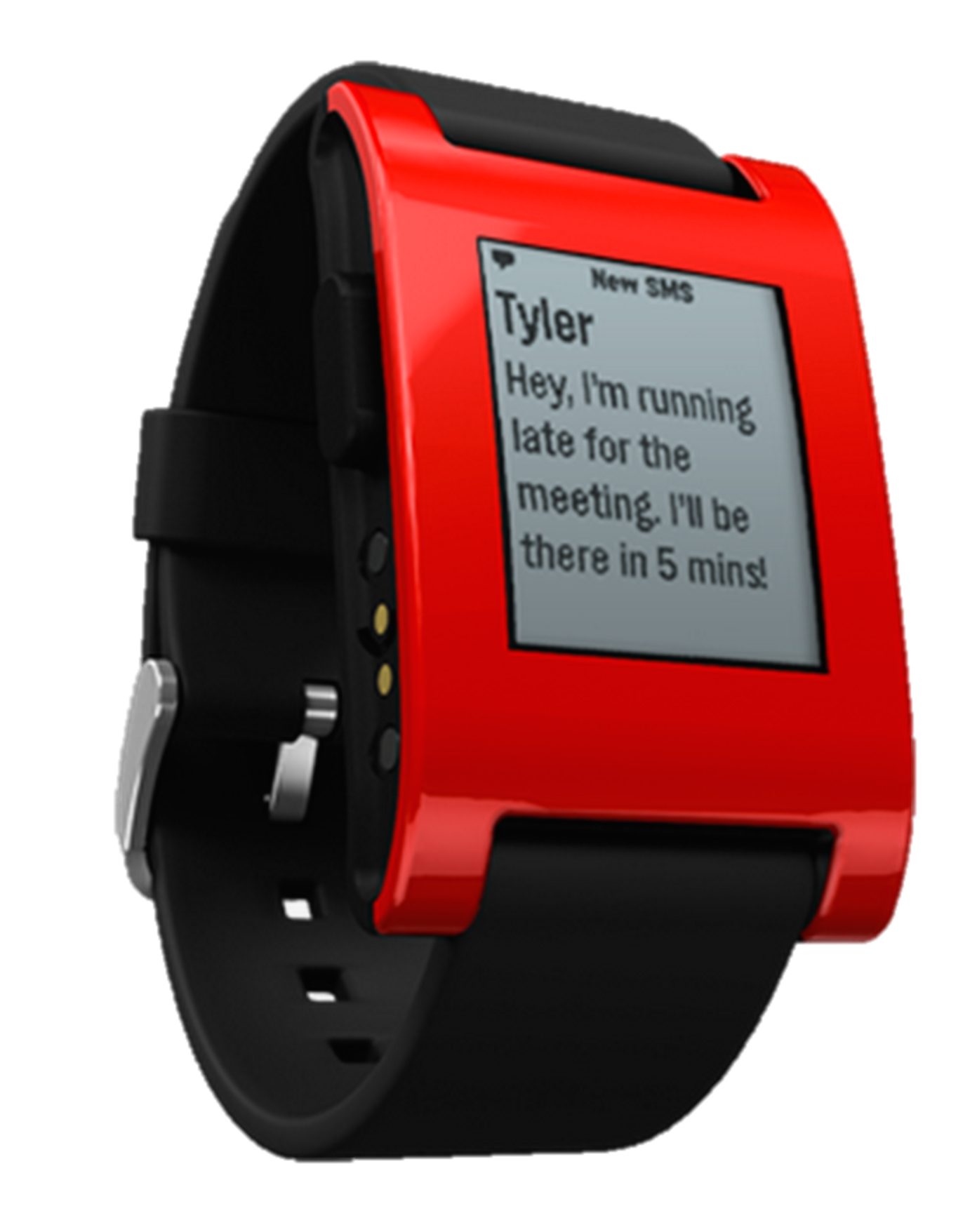 Solve the same problems
Execute the same programs
Programmed the same way

Lots of practical differences
Surface (2016)
Apollo Guidance Computer (1969)
Pebble (2014)
This should seem odd and off-putting to you now! We will formalize this and understand it more deeply as the class progresses.
21
(Somewhat Self-Indulgent) Story of the Class
22
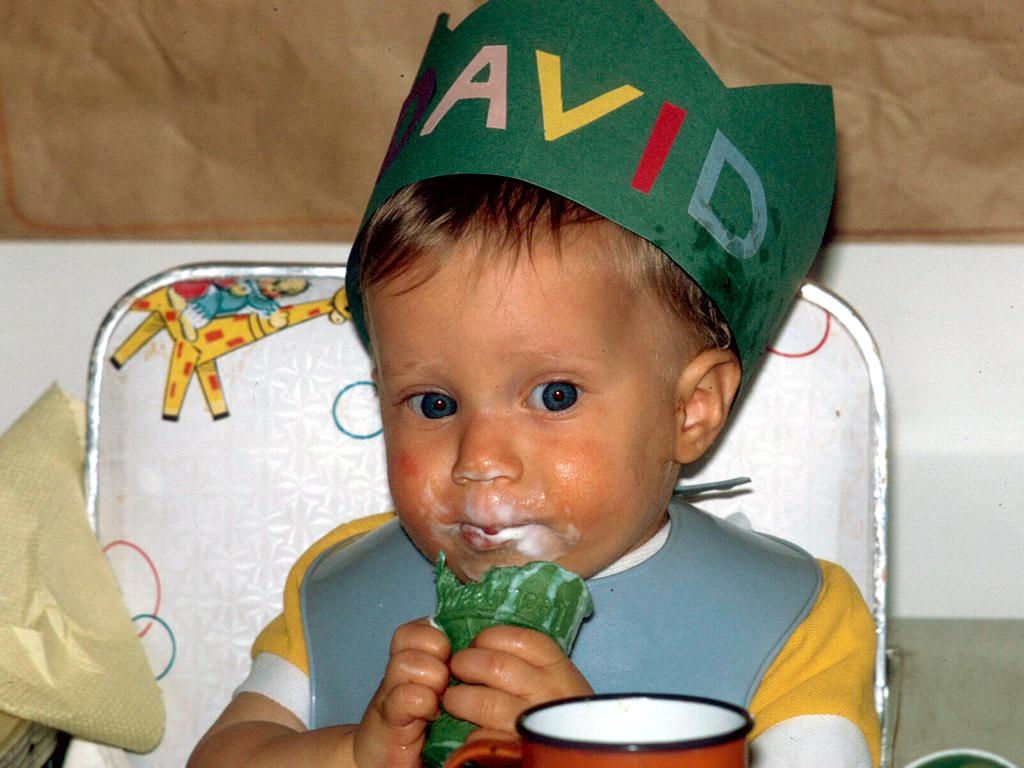 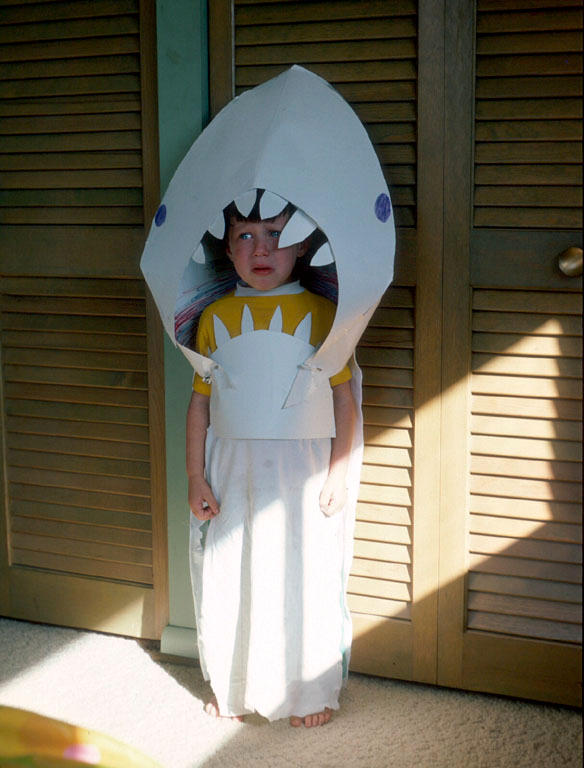 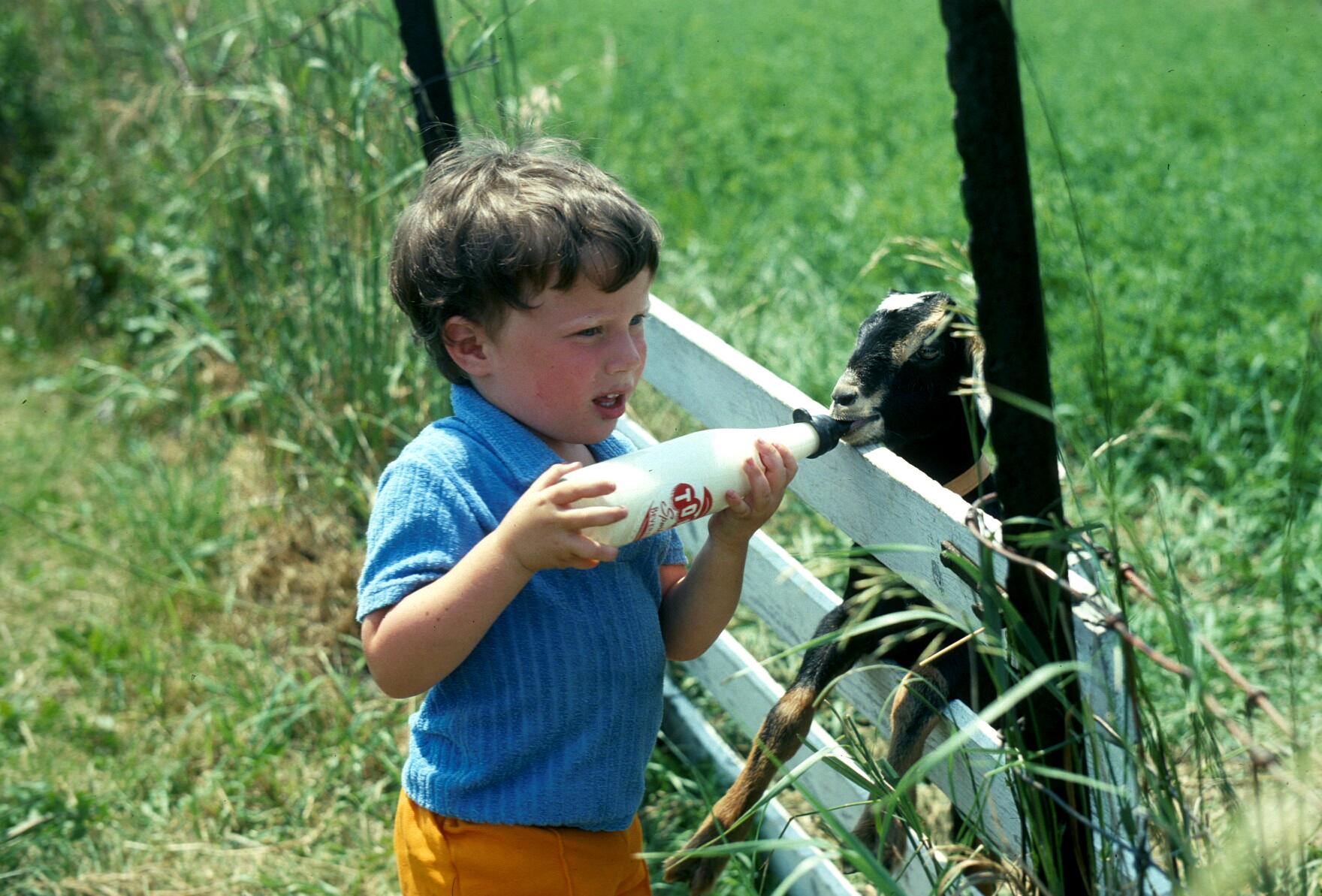 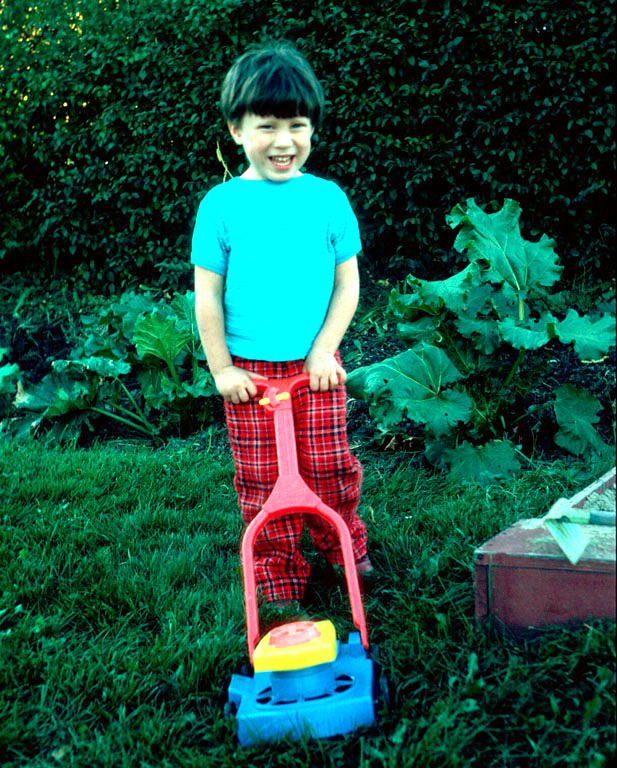 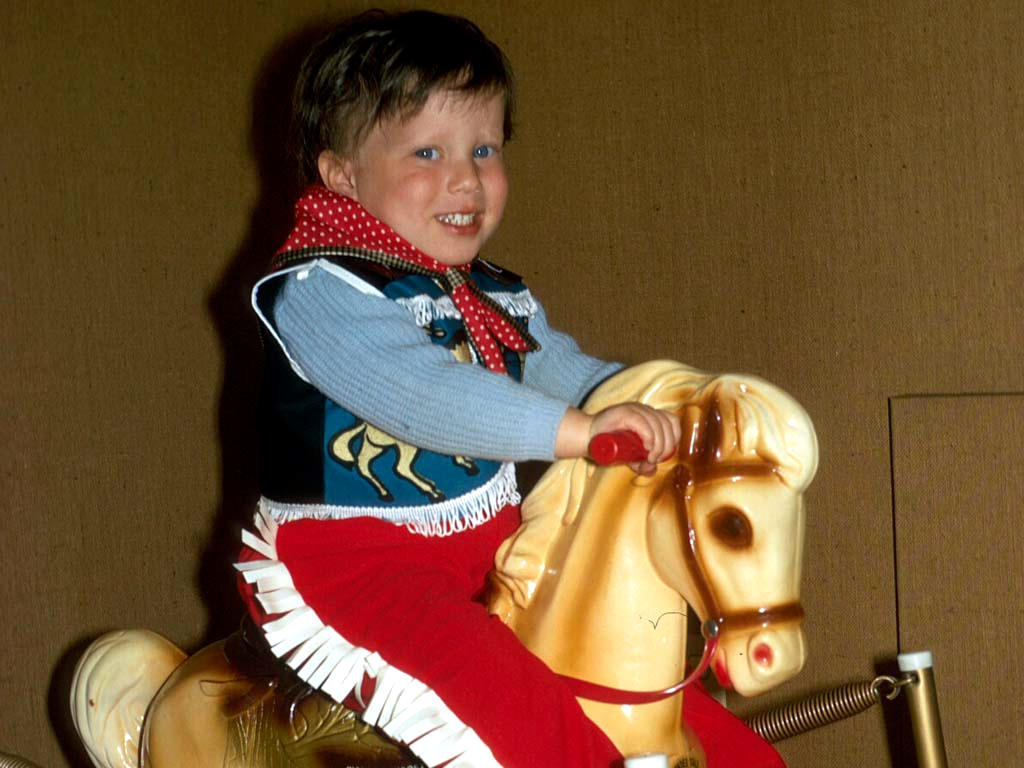 Sampled various professions with limited success (1970s)
23
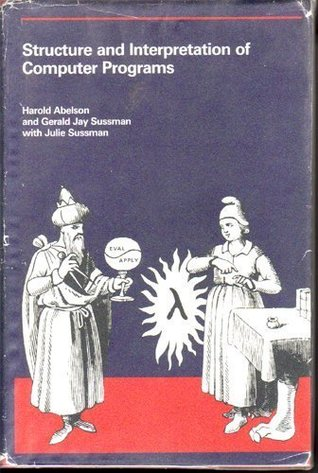 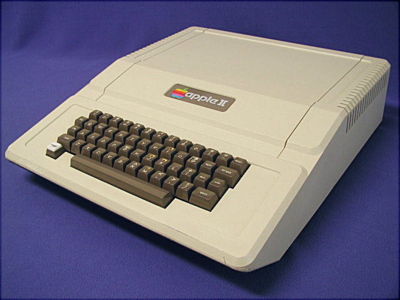 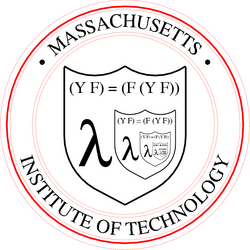 Started Playing with Computers (1978)
Gerry Sussman’s 6.001 course (1989)
24
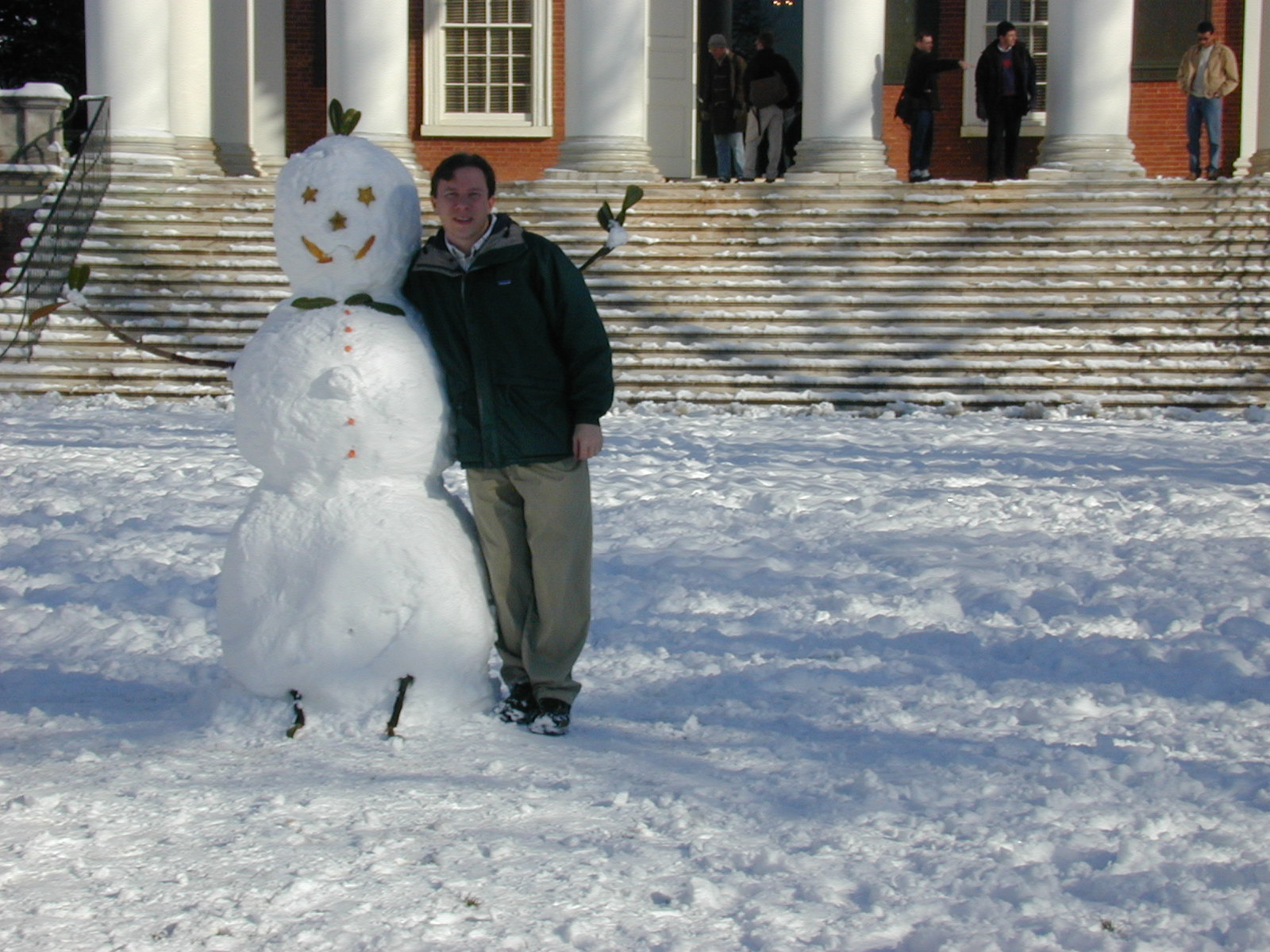 Joined UVA (1999)
25
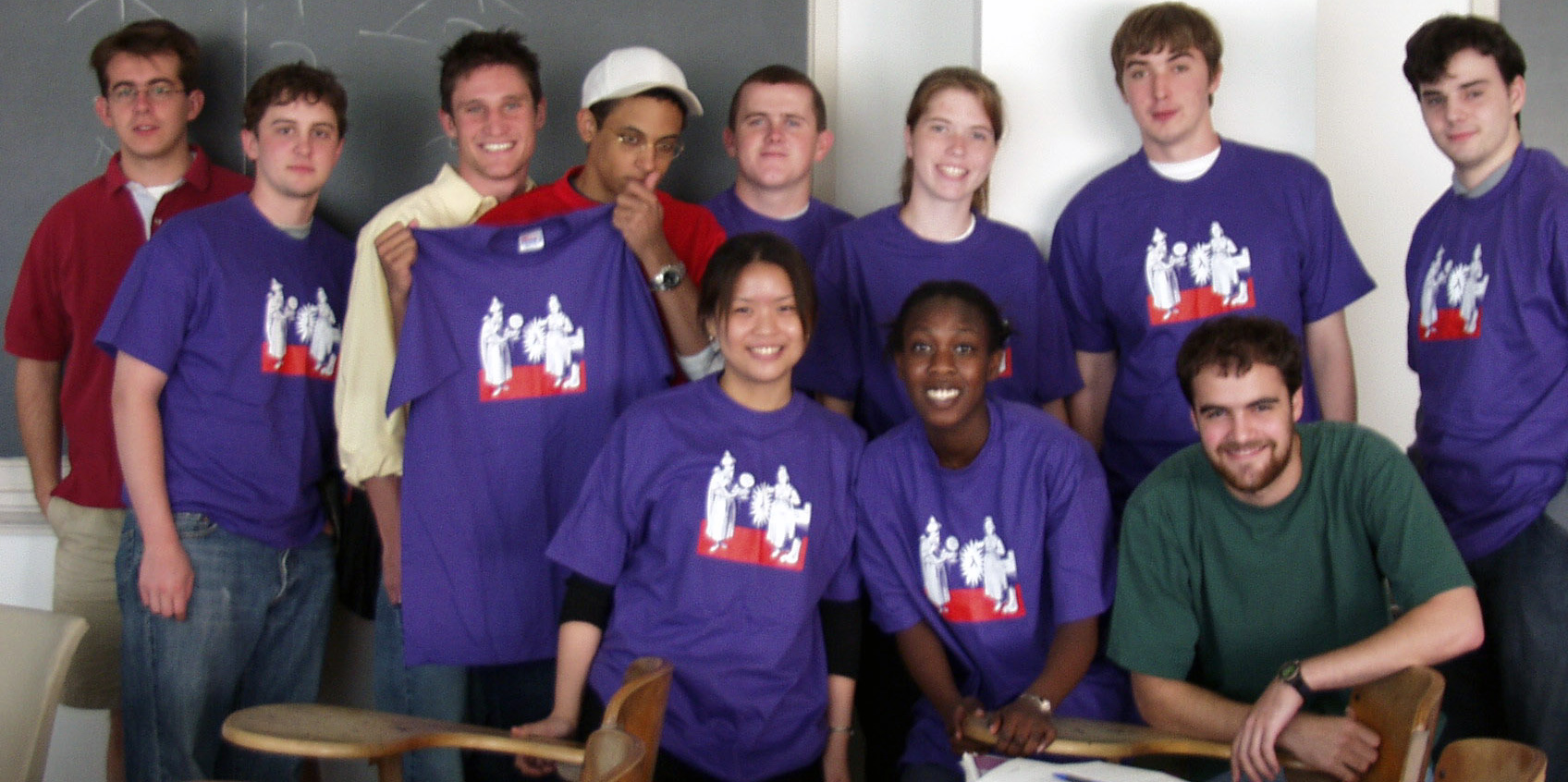 cs200 Spring 2002
http://www.cs.virginia.edu/evans/cs200-spring2002/
26
[Speaker Notes: https://about.me/portmanwills
https://www.youtube.com/watch?v=CXIUbADvzDM
https://www.linkedin.com/in/jeffctaylor

http://www.martindale.com/Katie-J-Winstanley/25213020-lawyer.htm
https://www.linkedin.com/in/katie-mcknight-4106517]
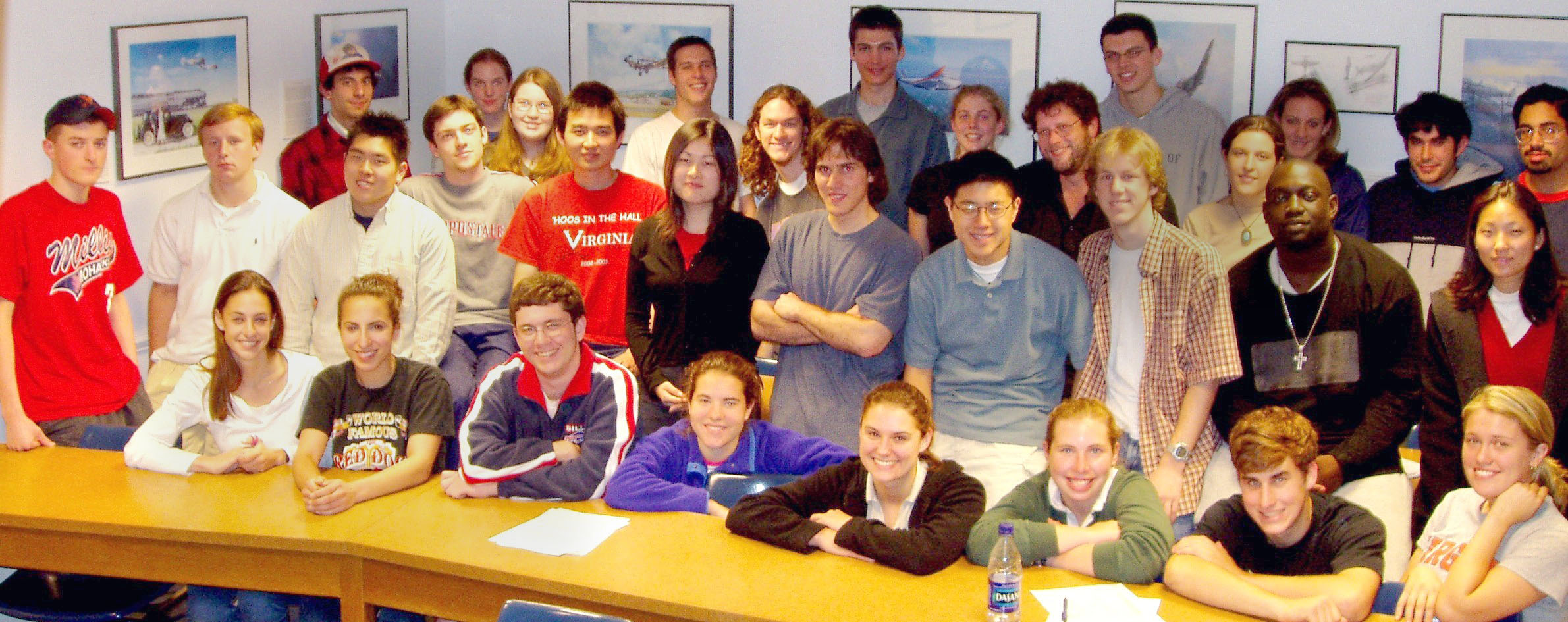 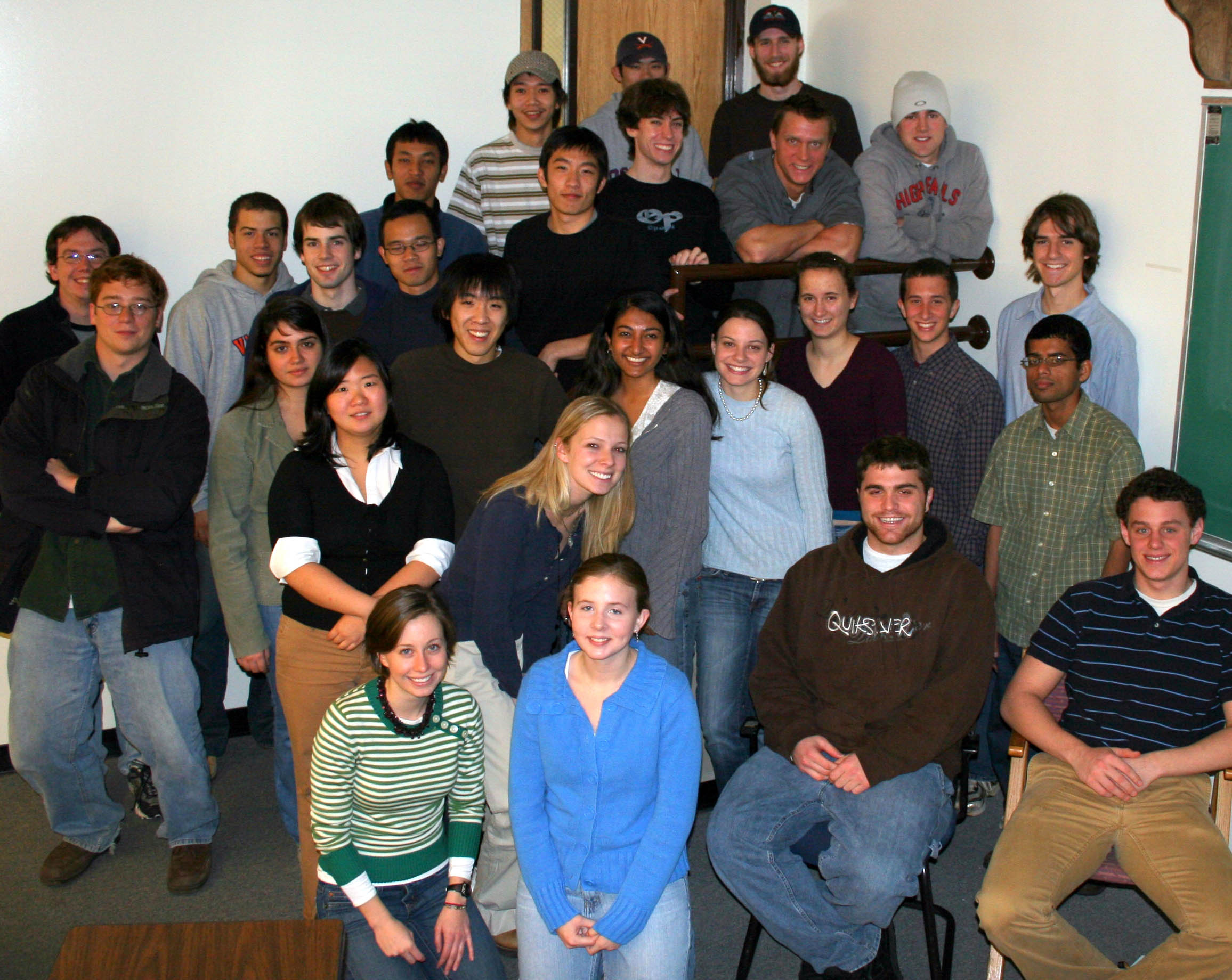 2003
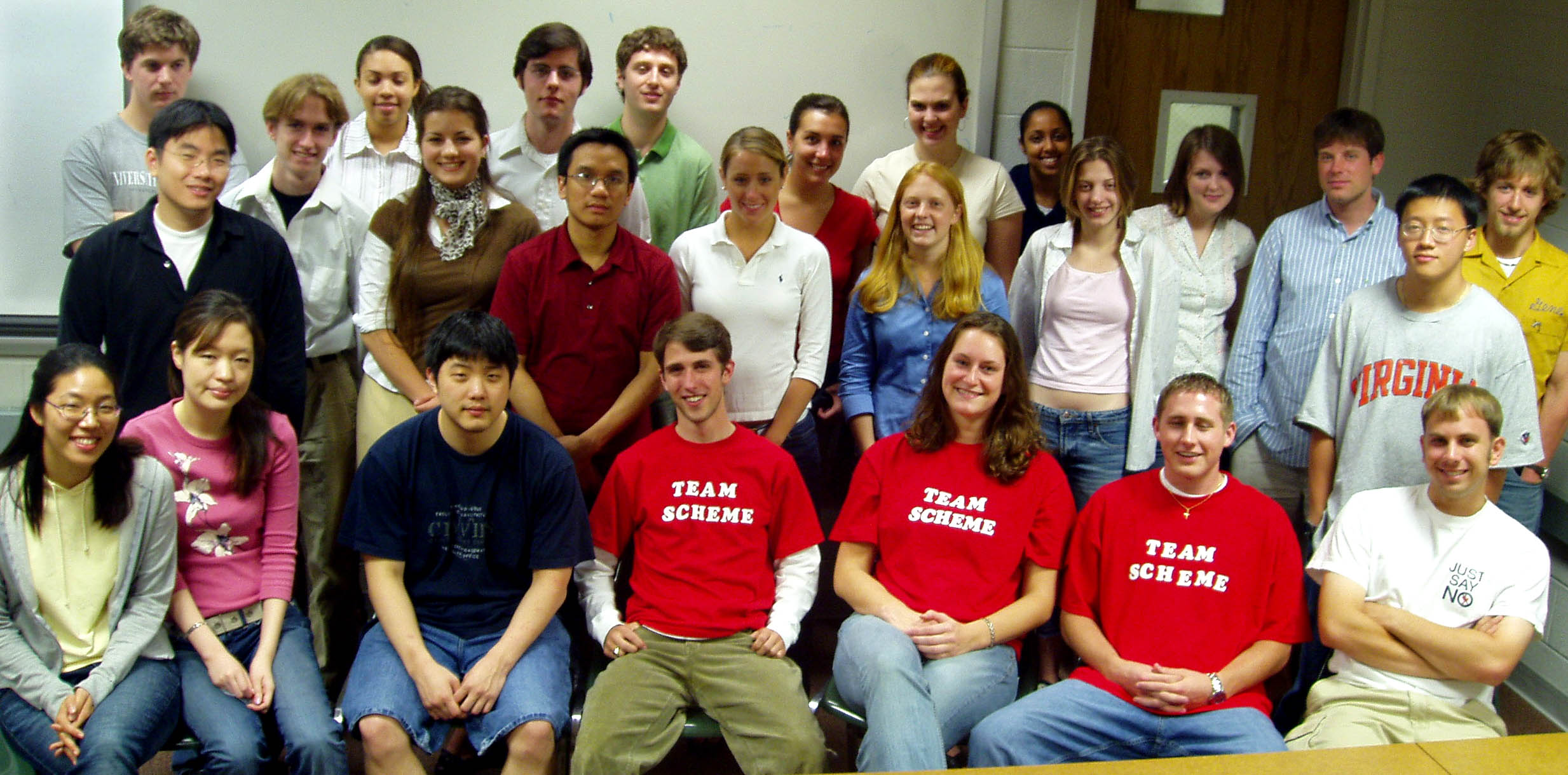 2004
2005
27
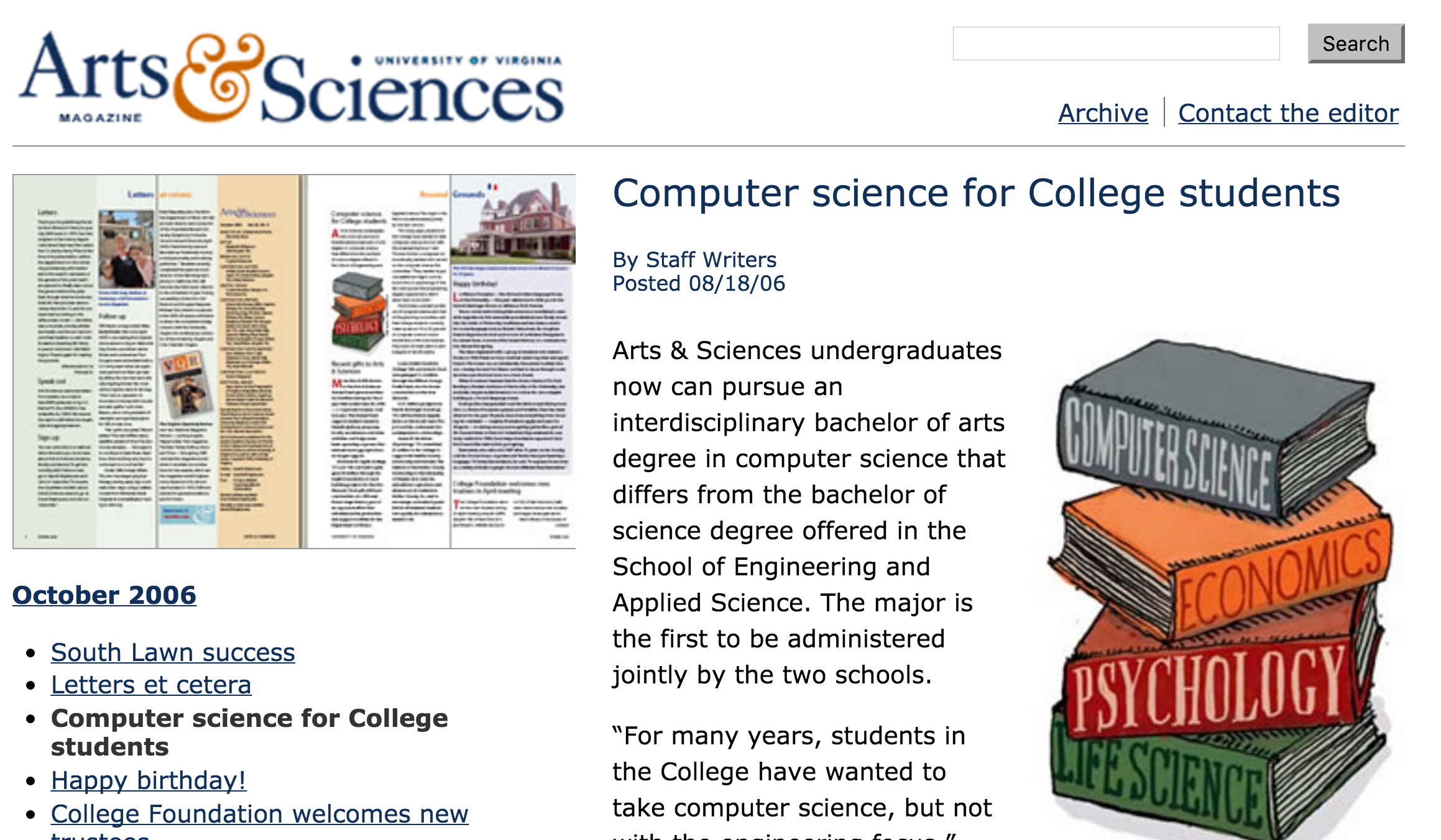 28
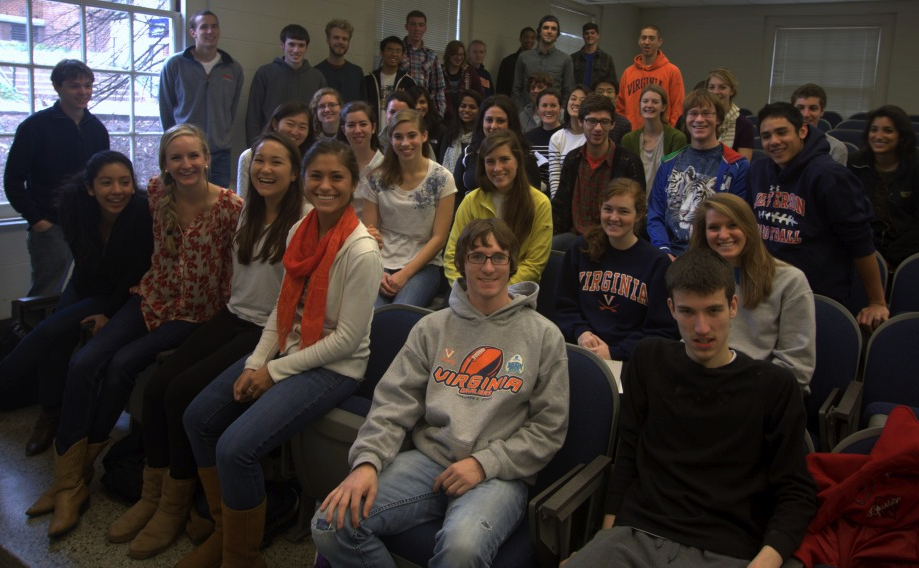 cs1120 Fall 2011 (49 students)
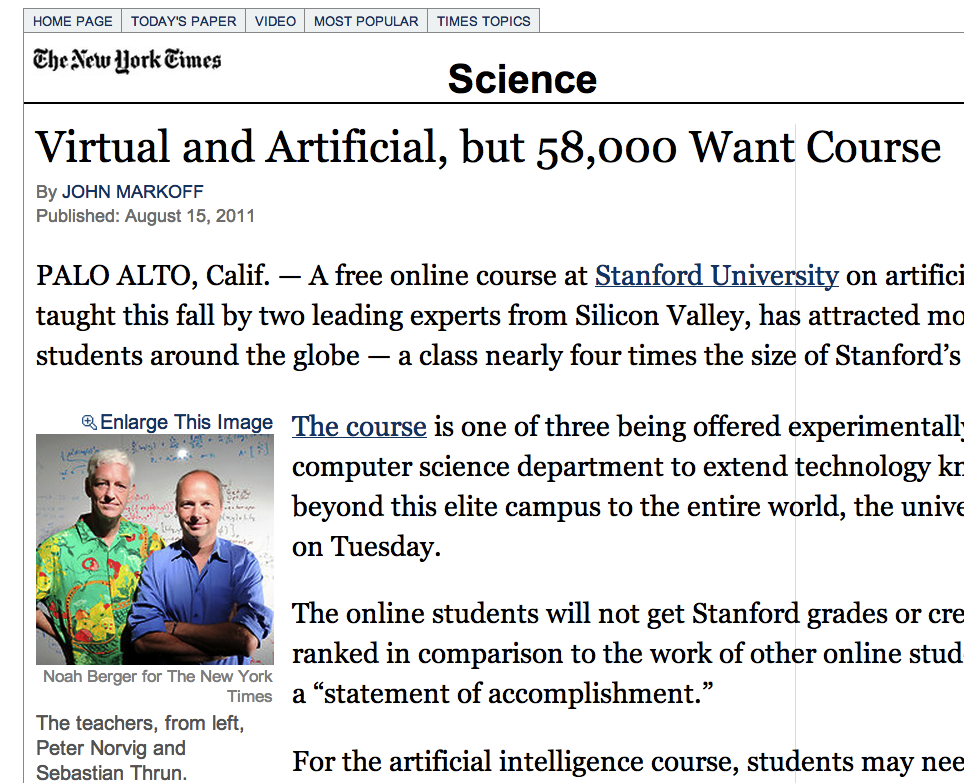 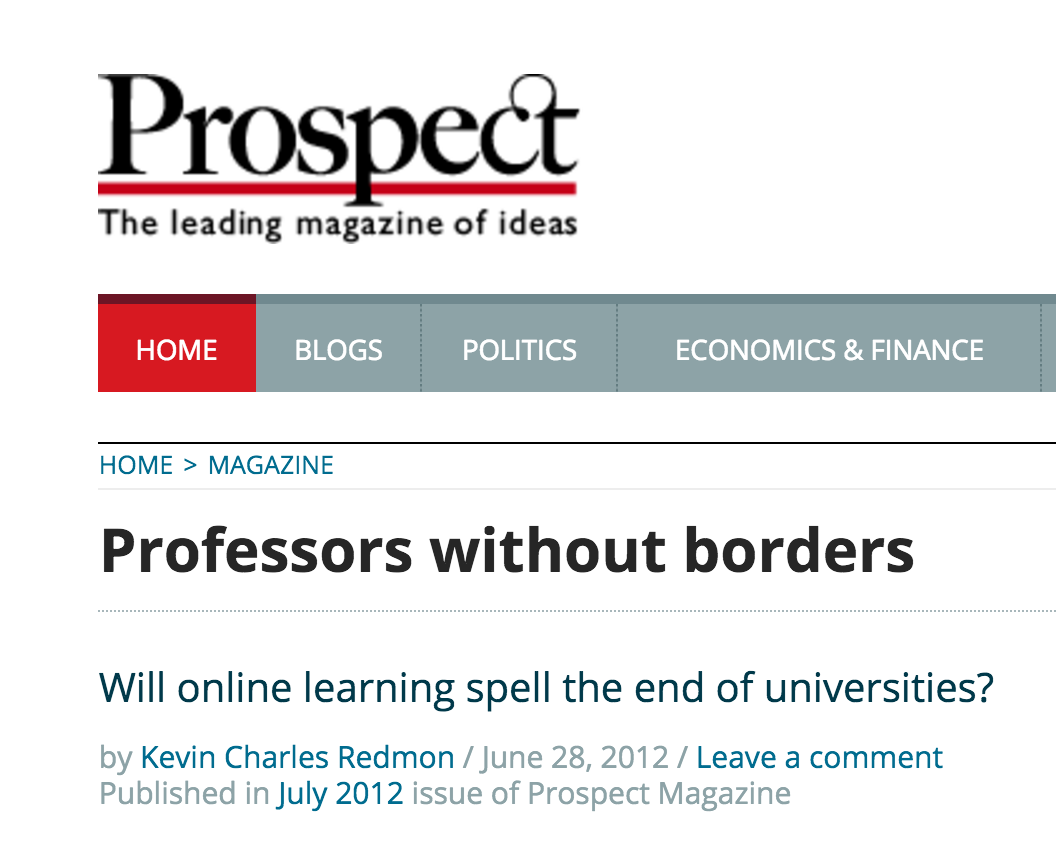 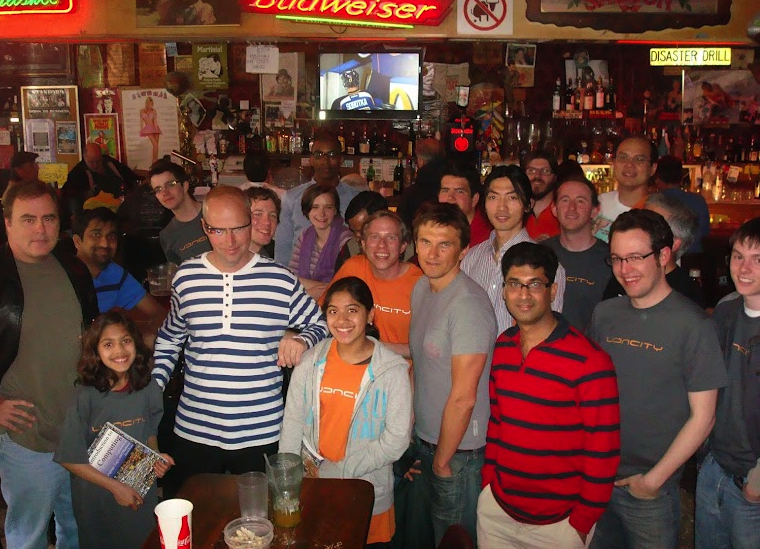 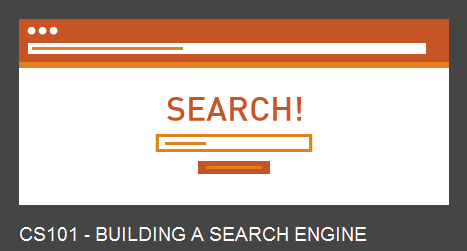 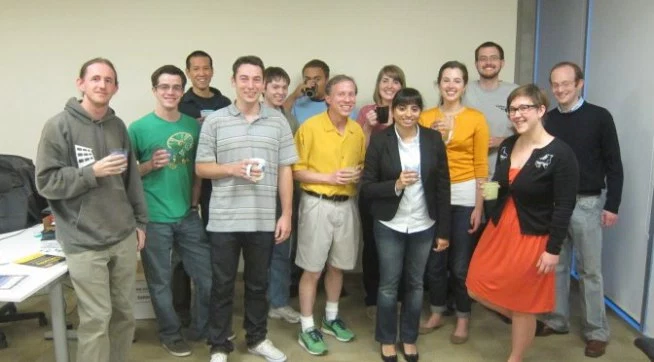 Udacity cs101 Palo Alto Graduation Party
Udacity cs101 Launch (Feb 2012)
You will do most of the Udacity cs101 course as part of this course
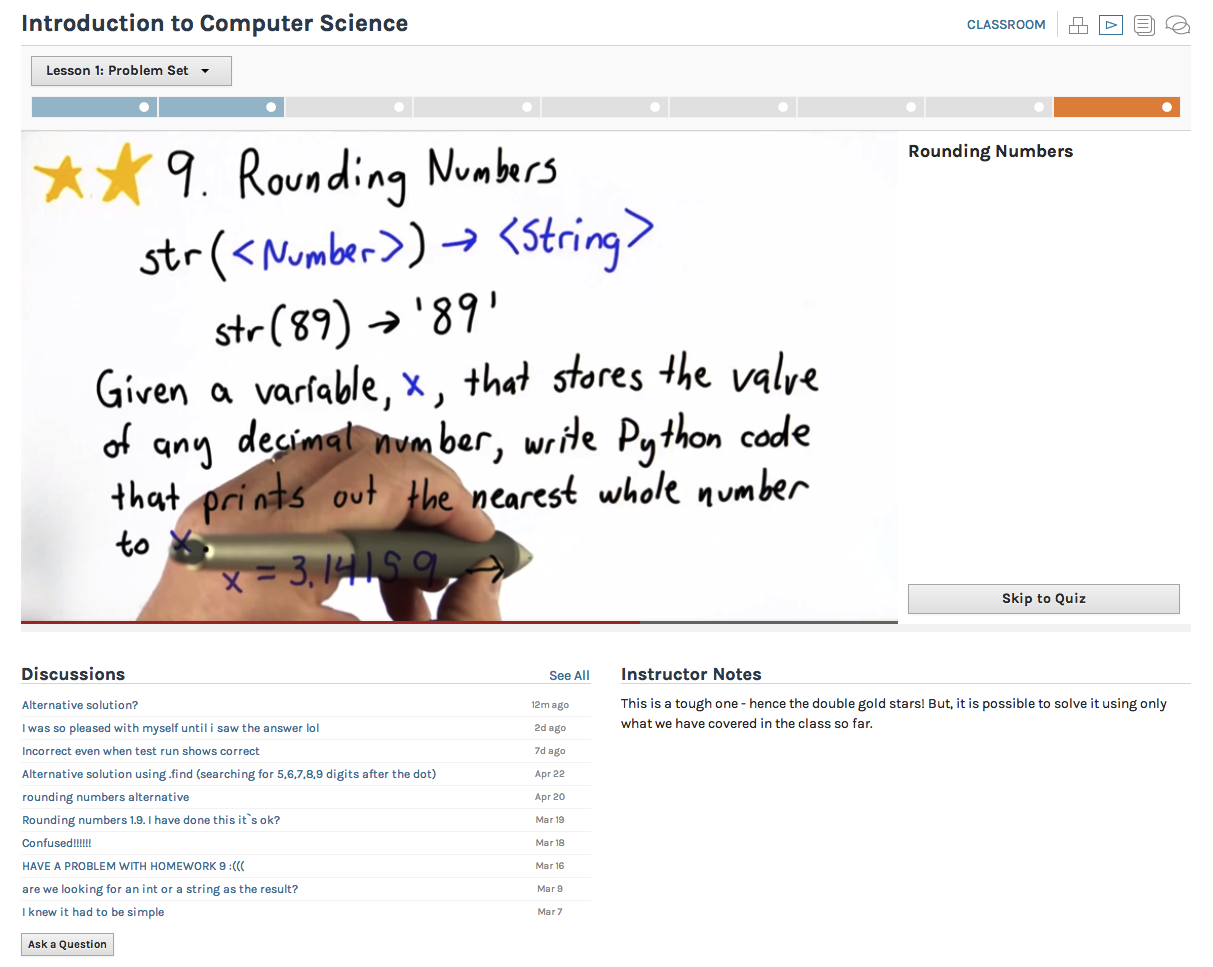 Frees up class time for other things
For learning, 
not grading

Main assignments will not be from Udacity course
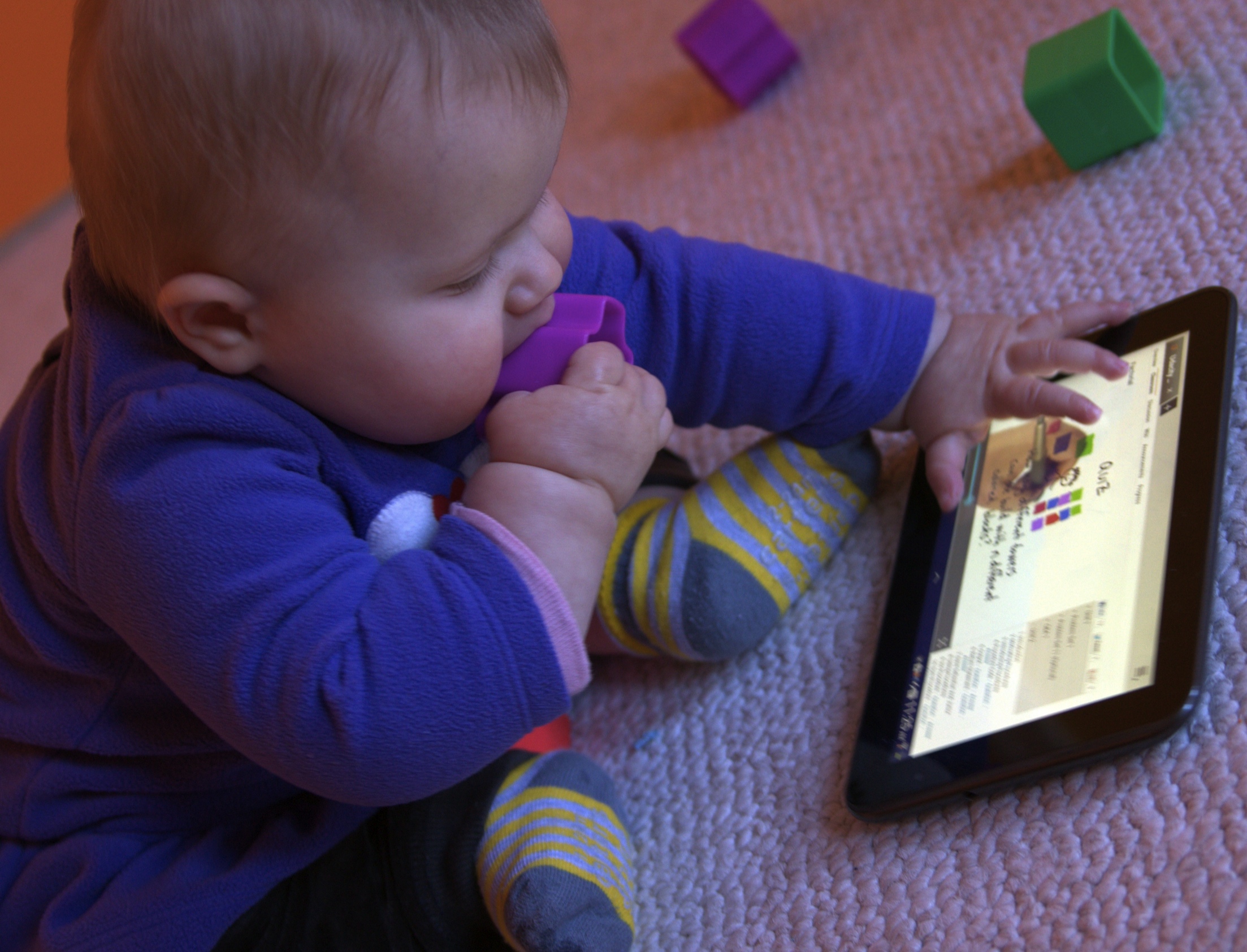 What have I learned about in-person teaching from teaching on-line courses?
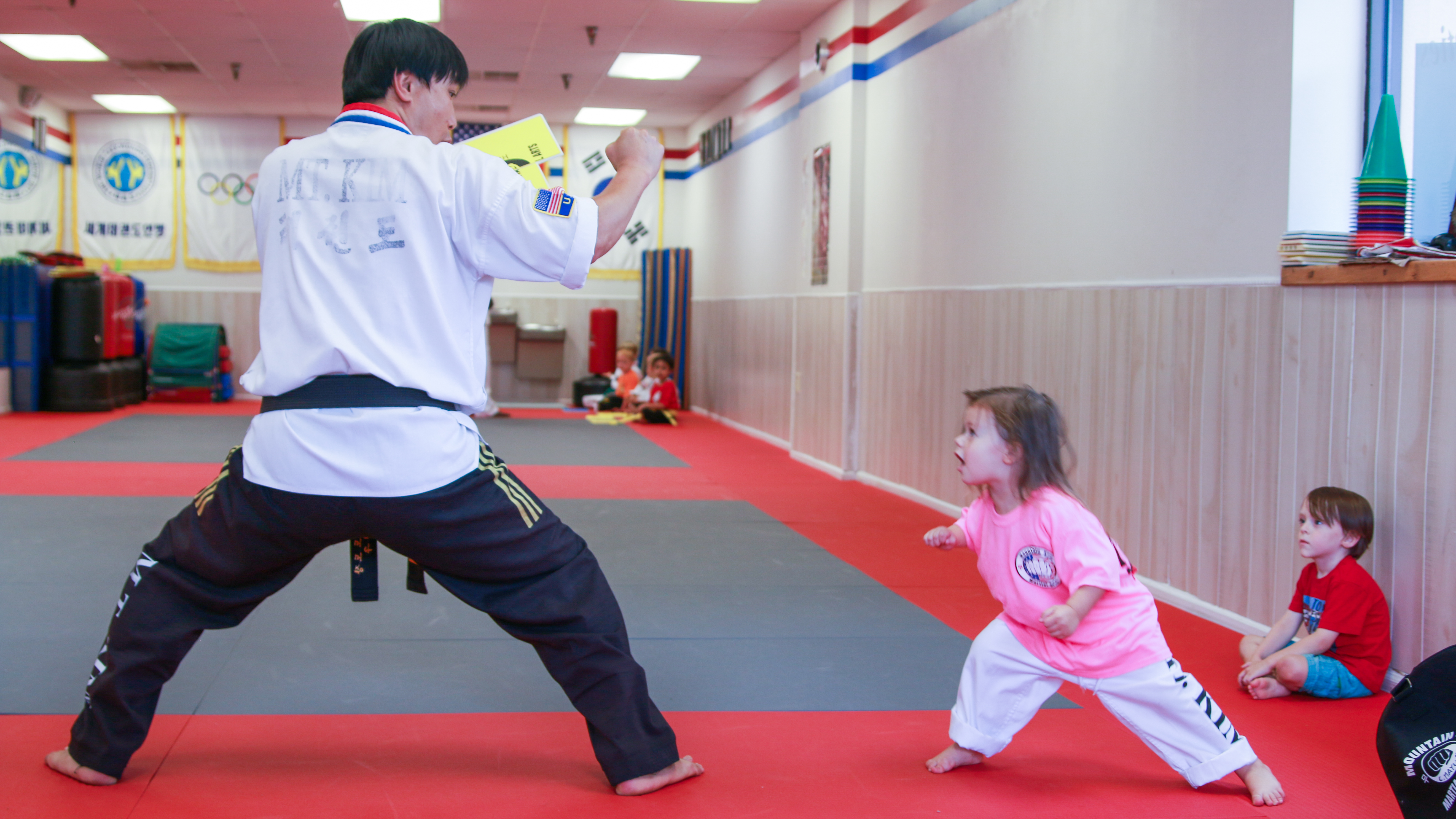 34
35
Progressive Assignments
Concepts, ideas and skills in this class build on previous ones
Can’t move on to the next level until you satisfactorily complete the previous one
Target schedule for completing levels – but opportunities for additional attempts if you are not ready/successful first time
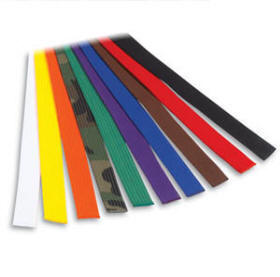 See syllabus for details. Haven’t tried this before, will adjust as needed.
36
Computer Science
37
Charge
Read the course notes: several things to do by tomorrow night!
I have office hours tomorrow (Thursday) at 11am (also time to talk briefly now)
38